LET’S PLAY BINGO!
Place a marker on the career that is “called” if you have it on your sheet
If you get 5 in a row or diagonal (including free space)- say “BINGO”
Do NOT remove your markers until your card can be confirmed
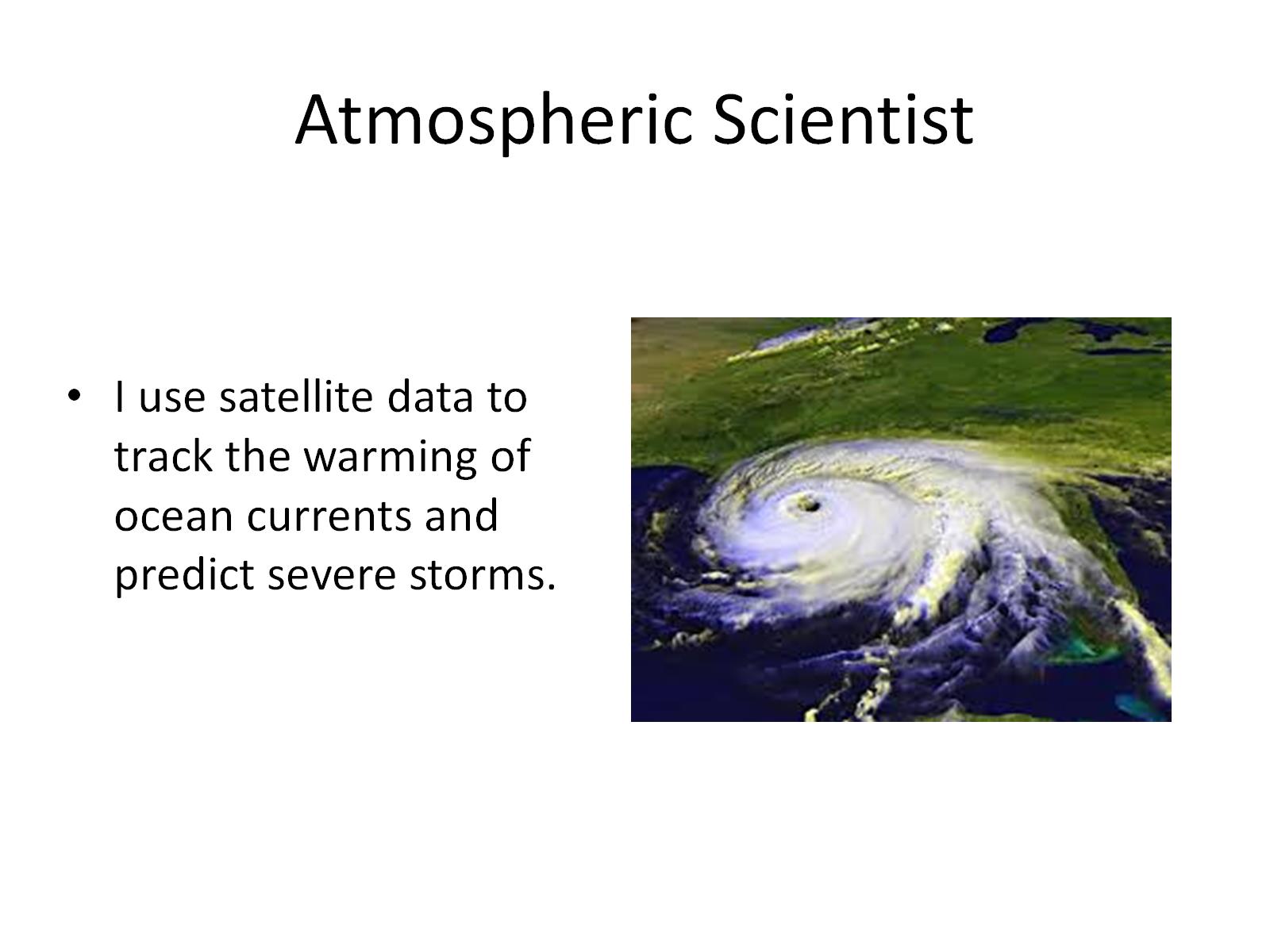 Atmospheric Scientist
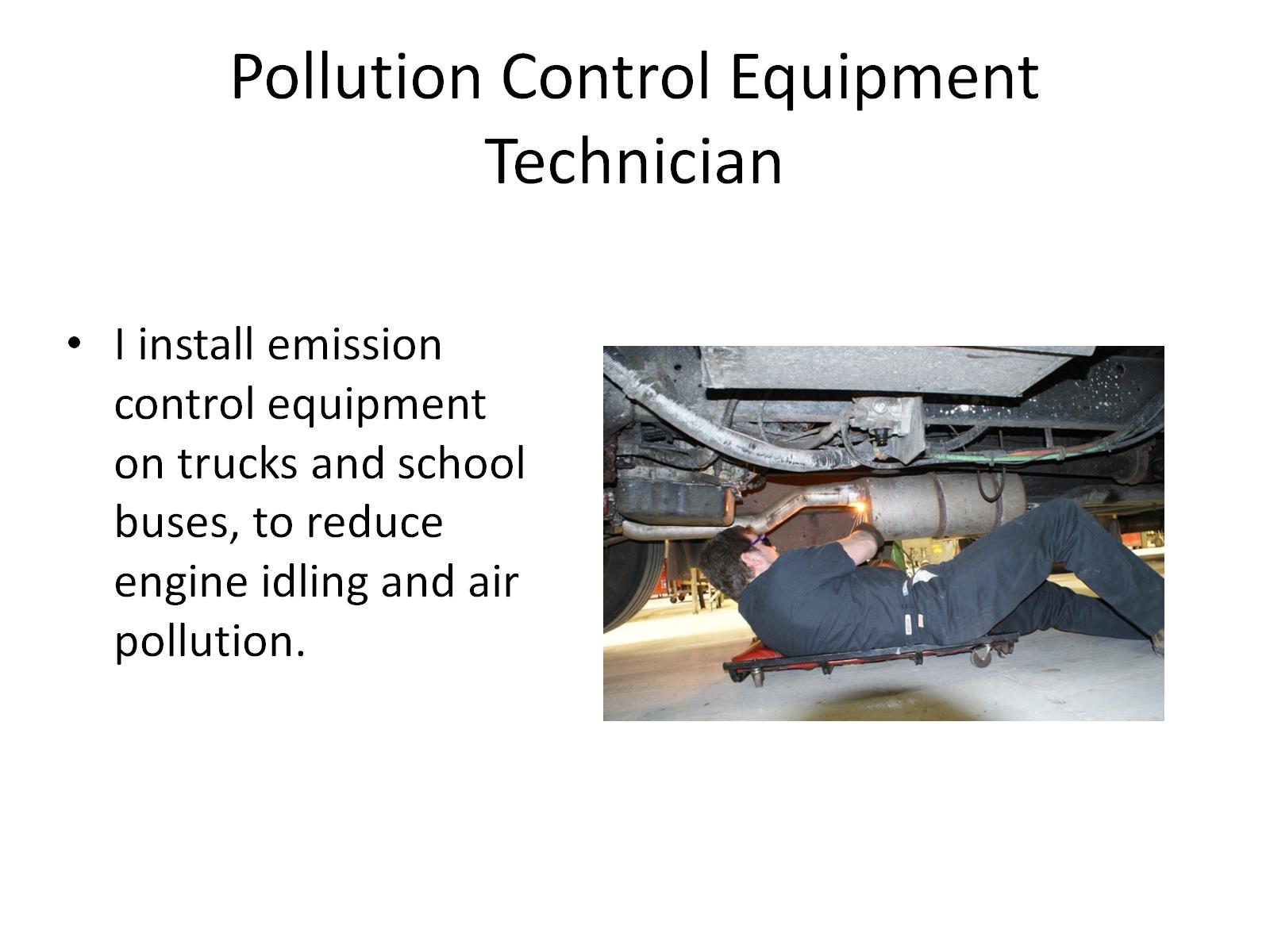 Pollution Control Equipment Technician
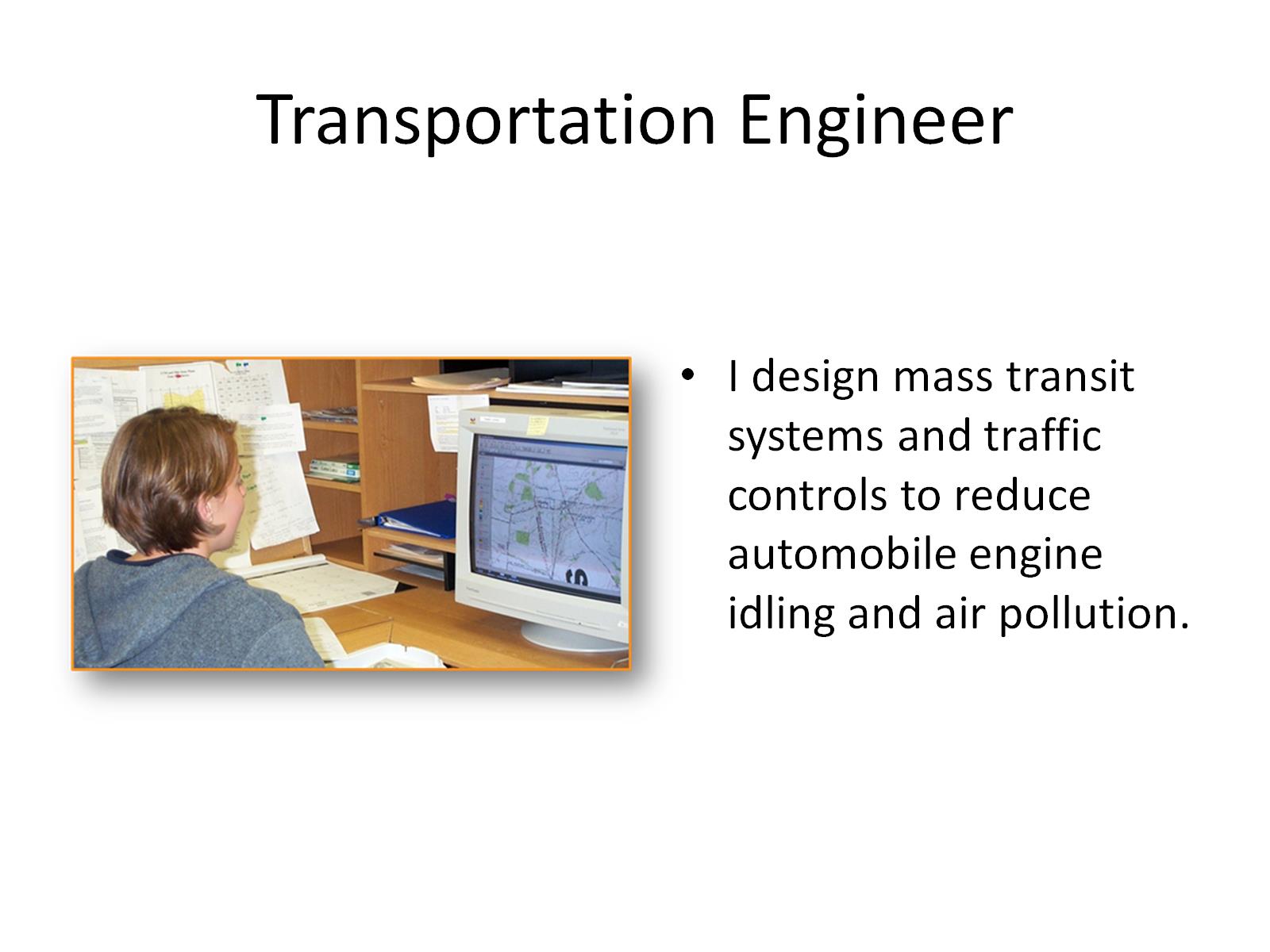 Transportation Engineer
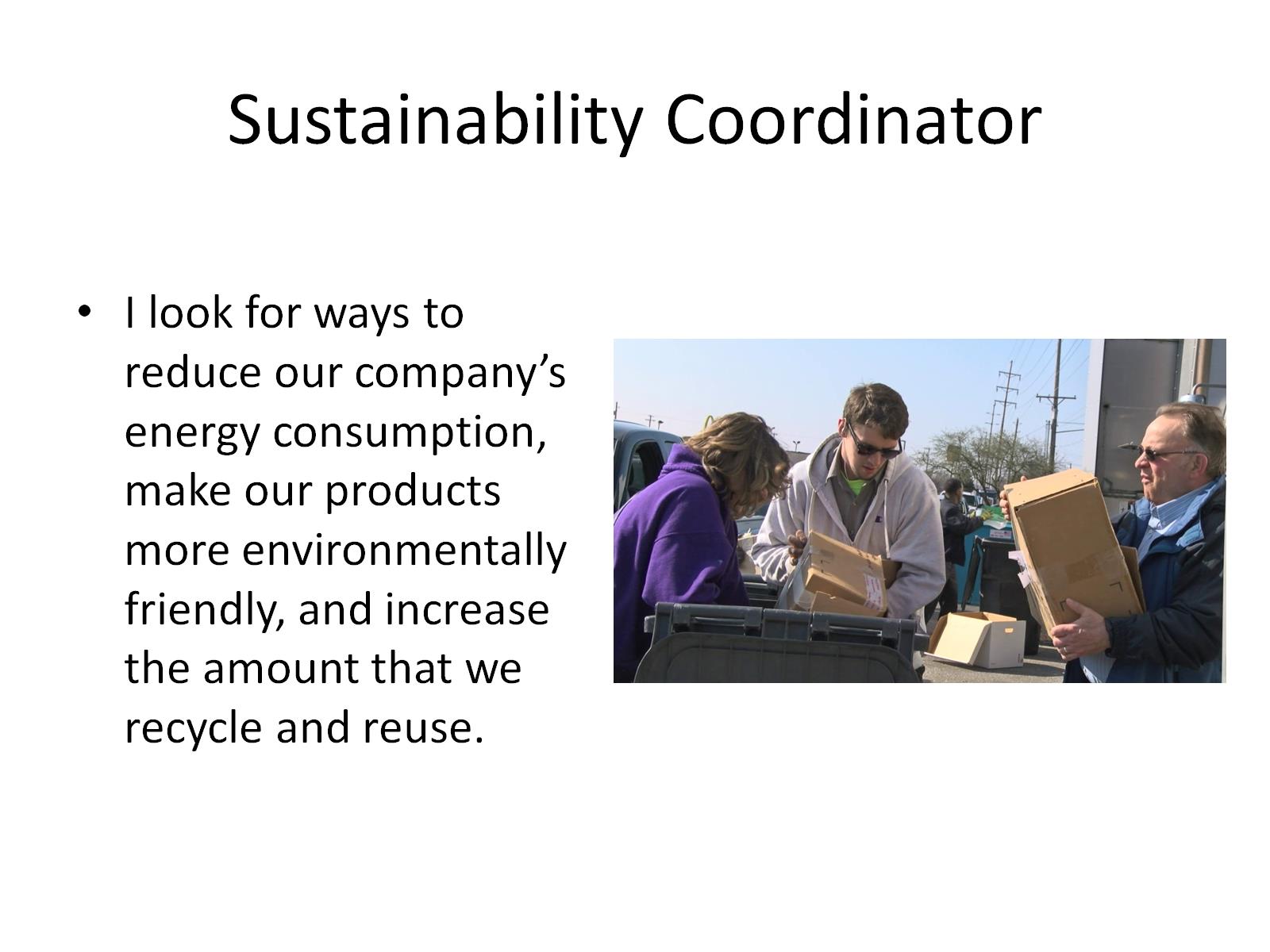 Sustainability Coordinator
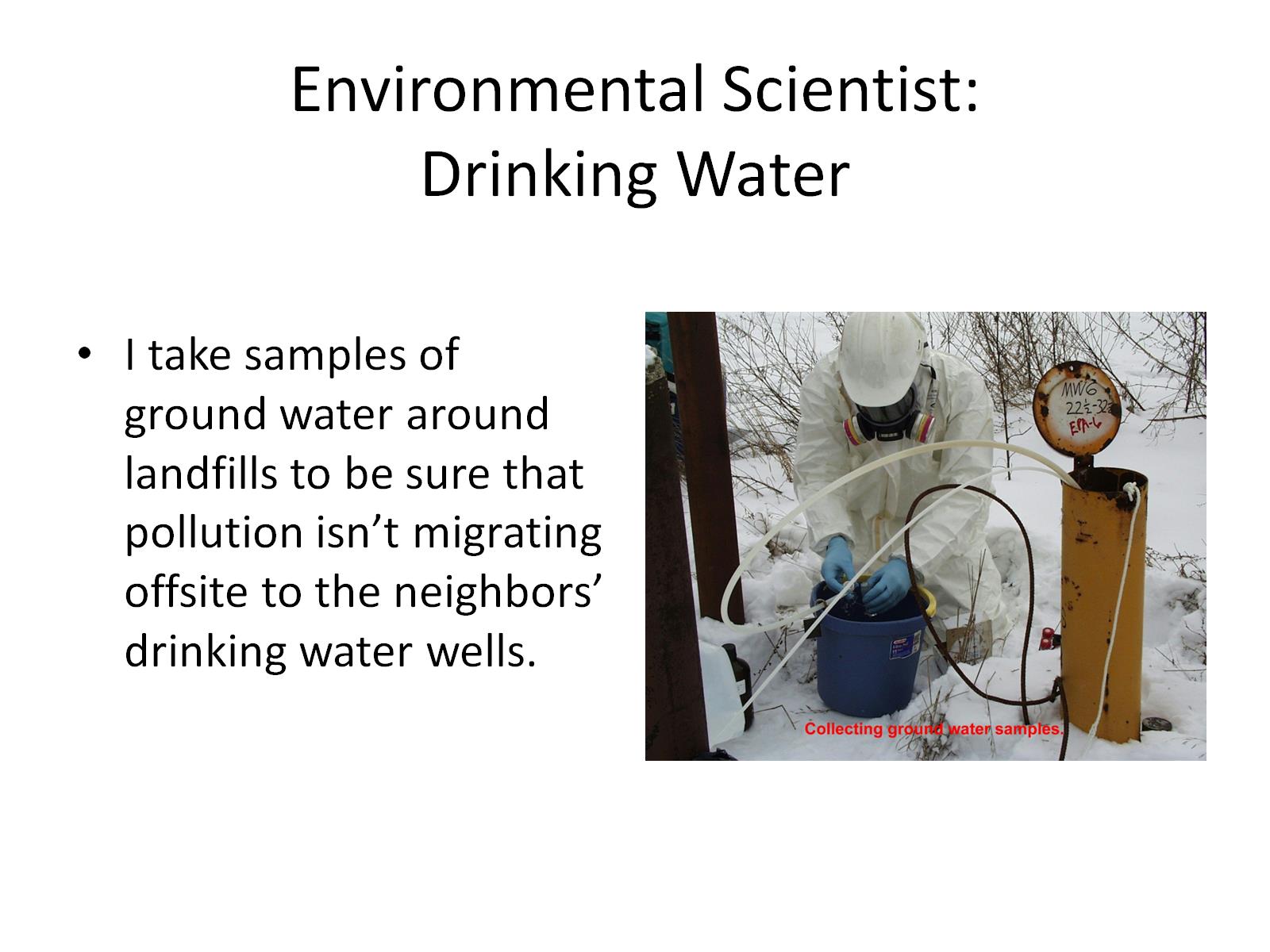 Environmental Scientist: Drinking Water
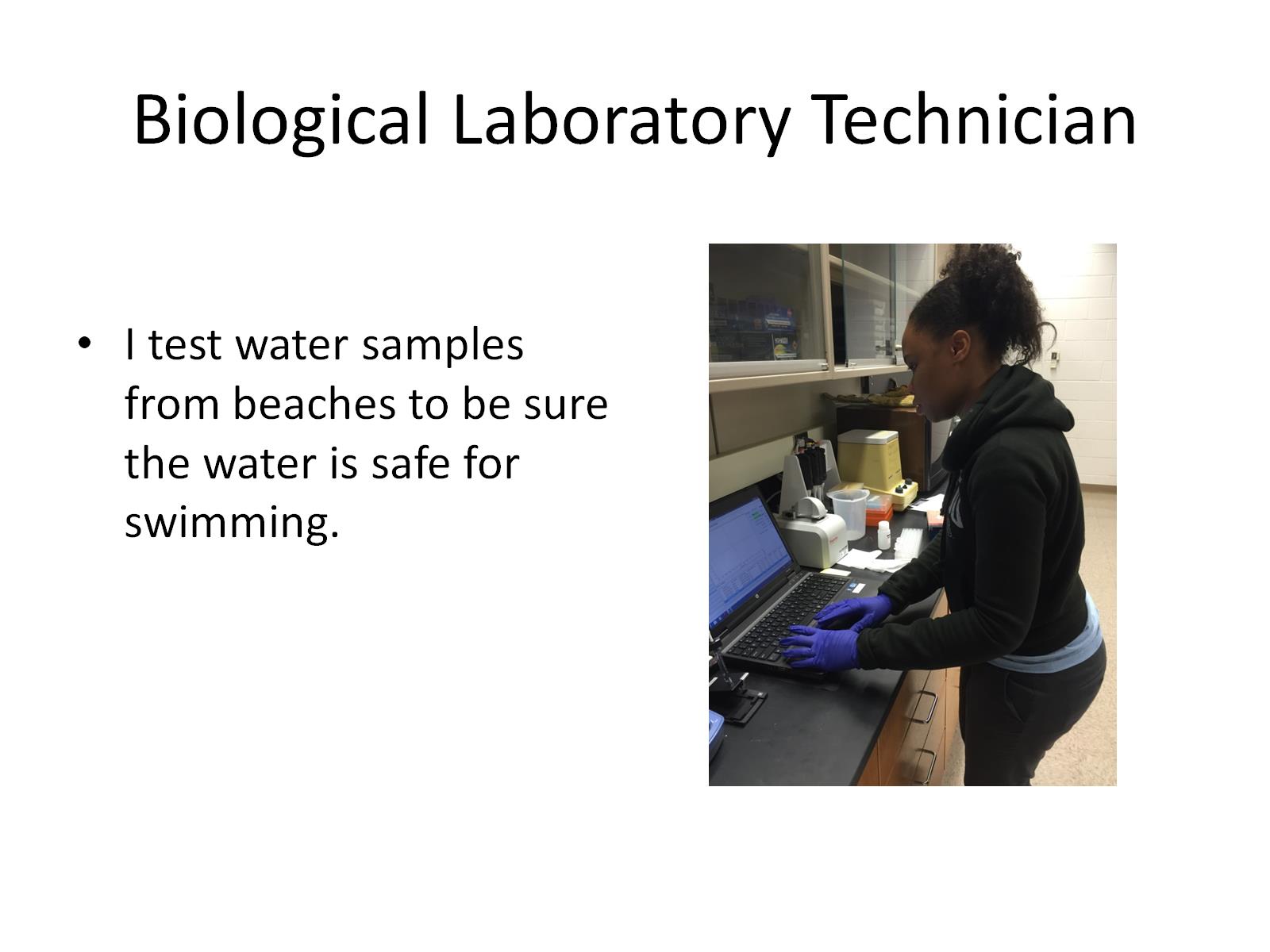 Biological Laboratory Technician
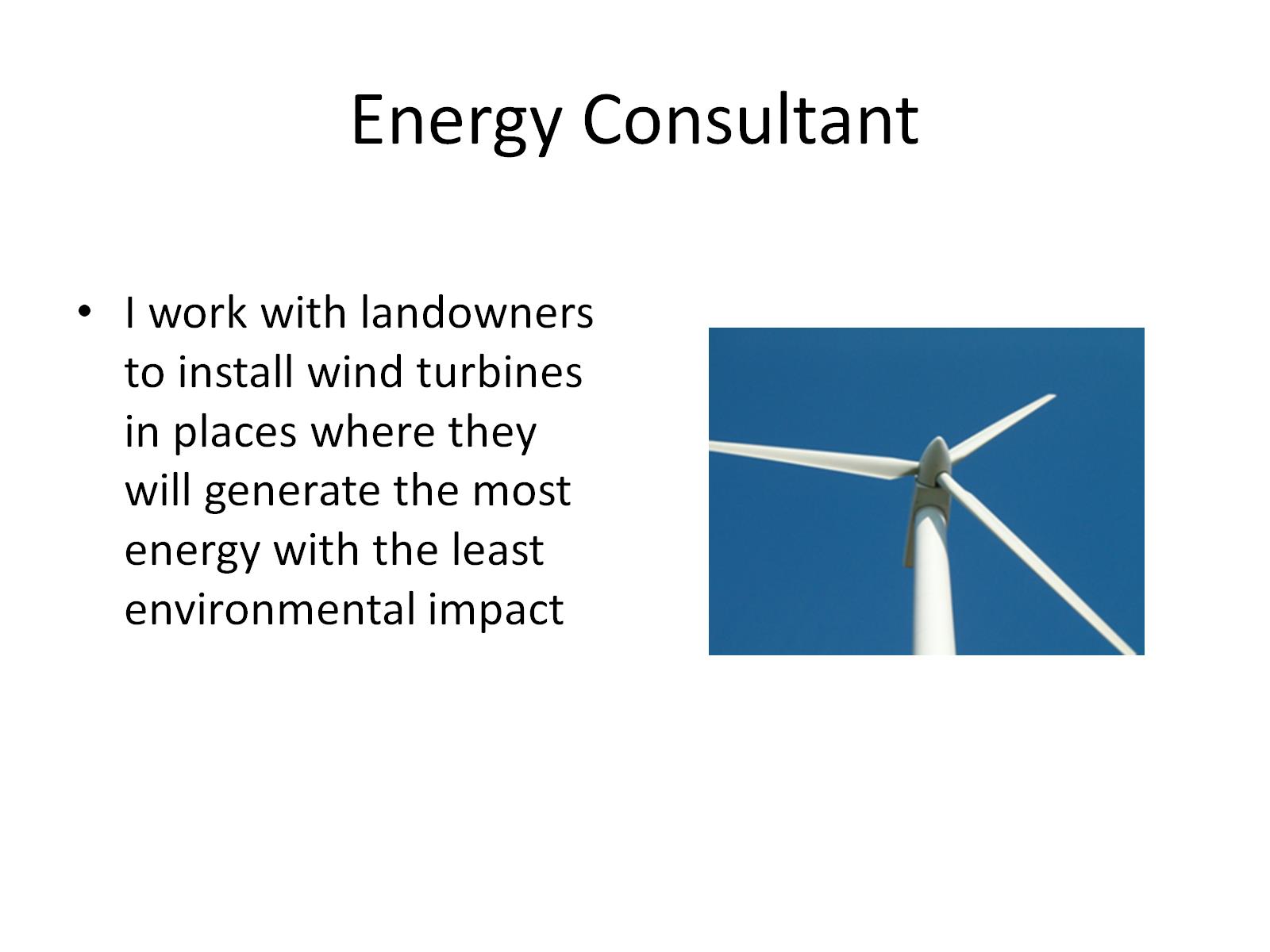 Energy Consultant
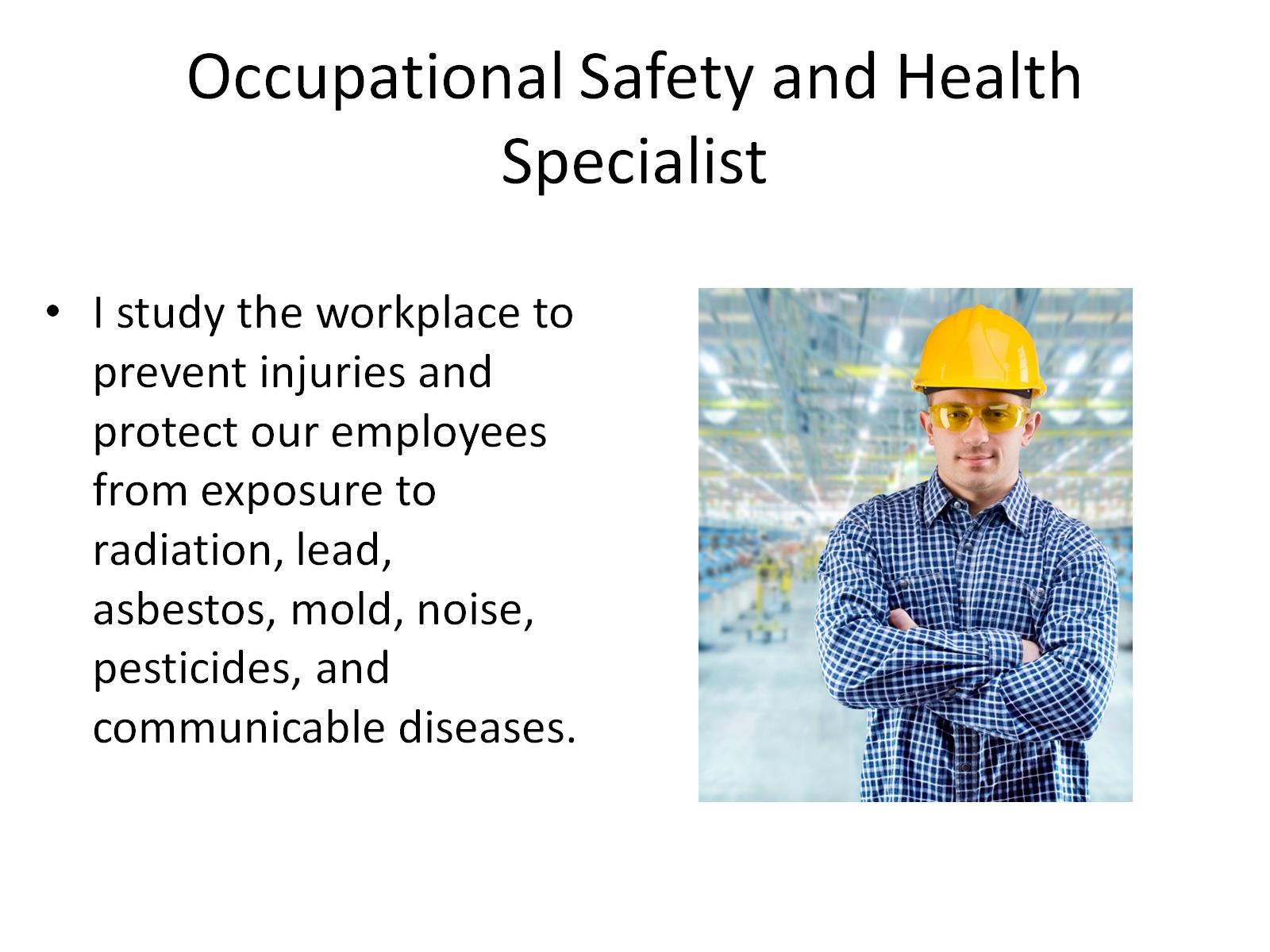 Occupational Safety and Health Specialist
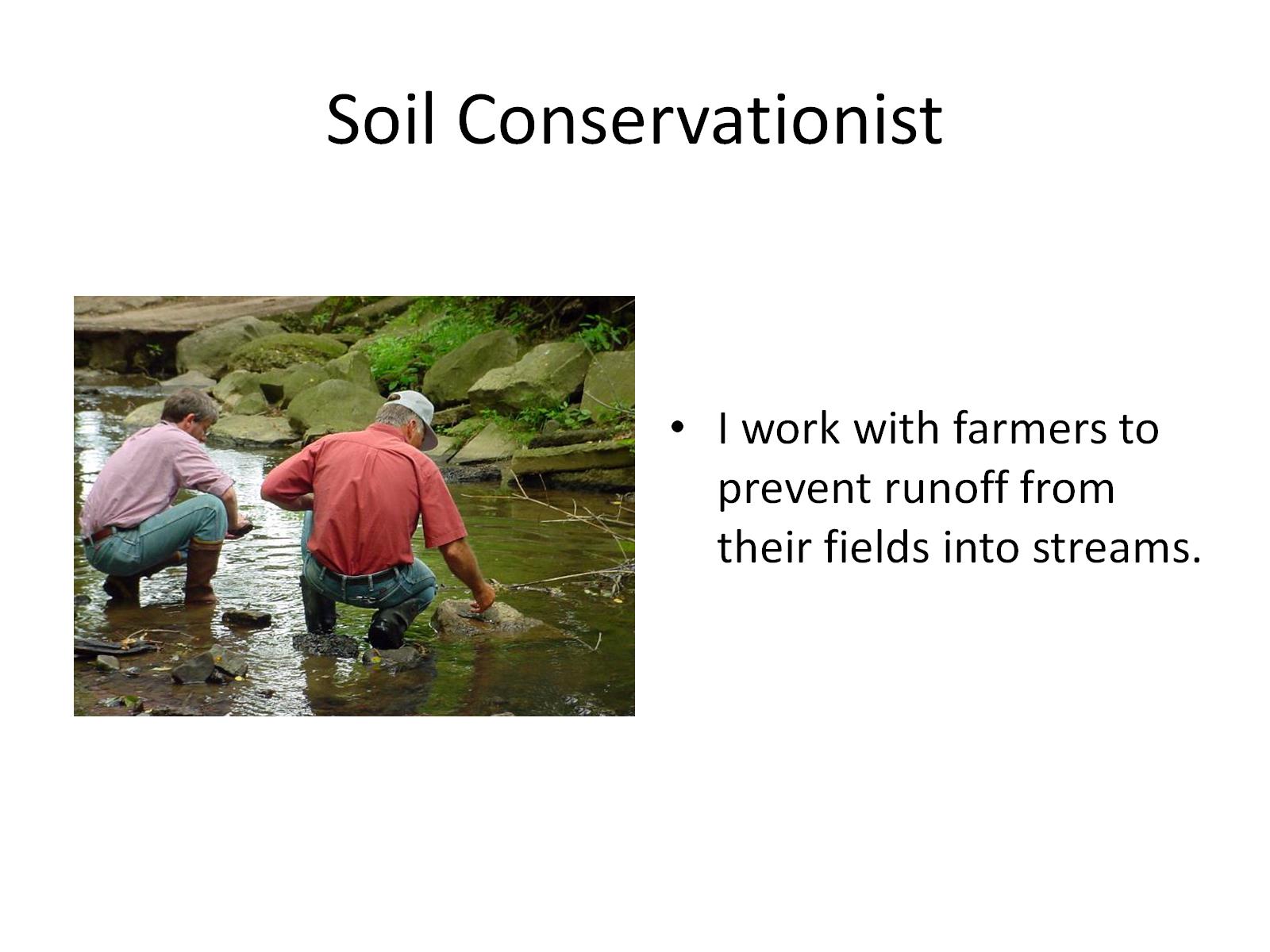 Soil Conservationist
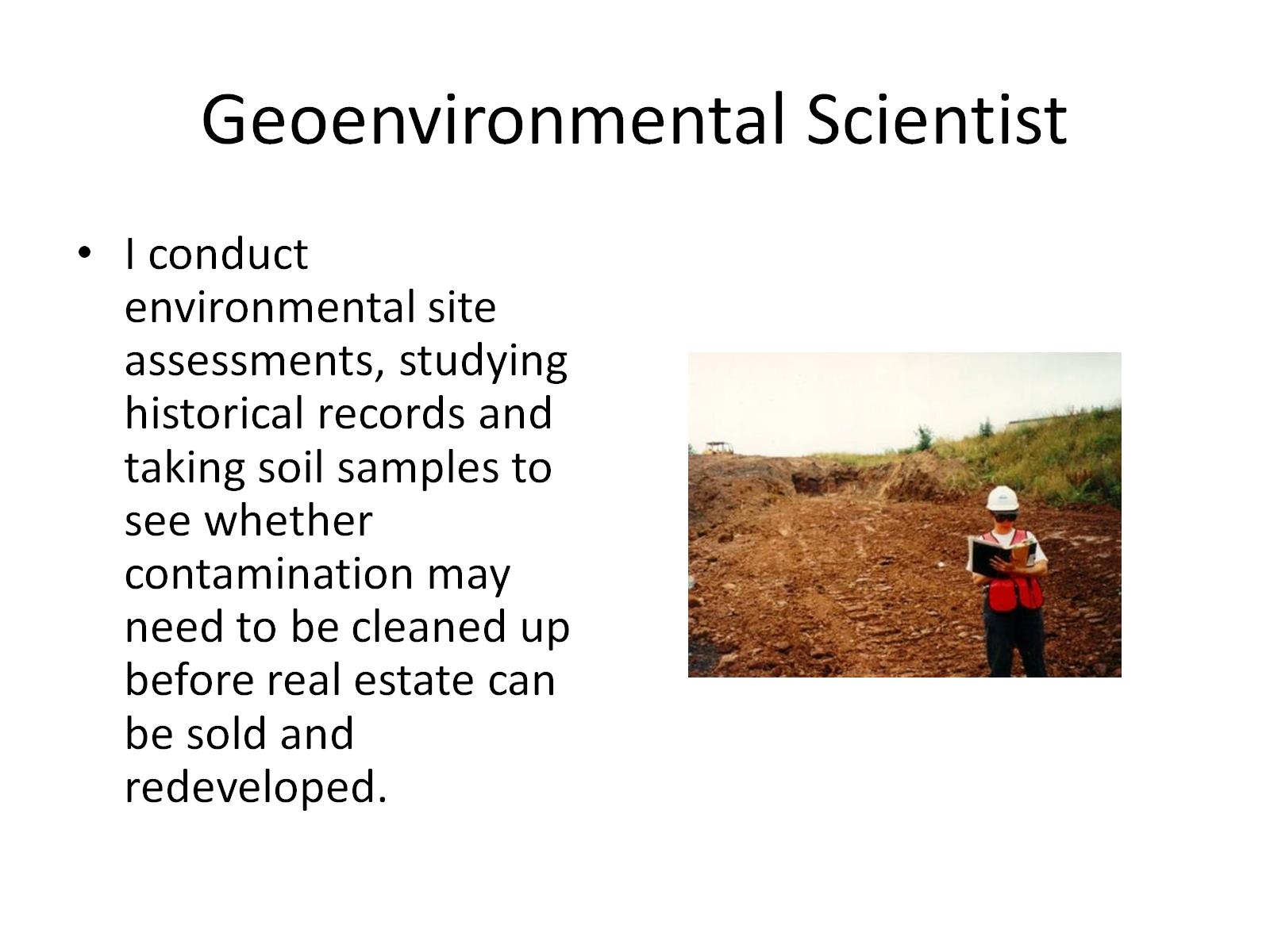 Geoenvironmental Scientist
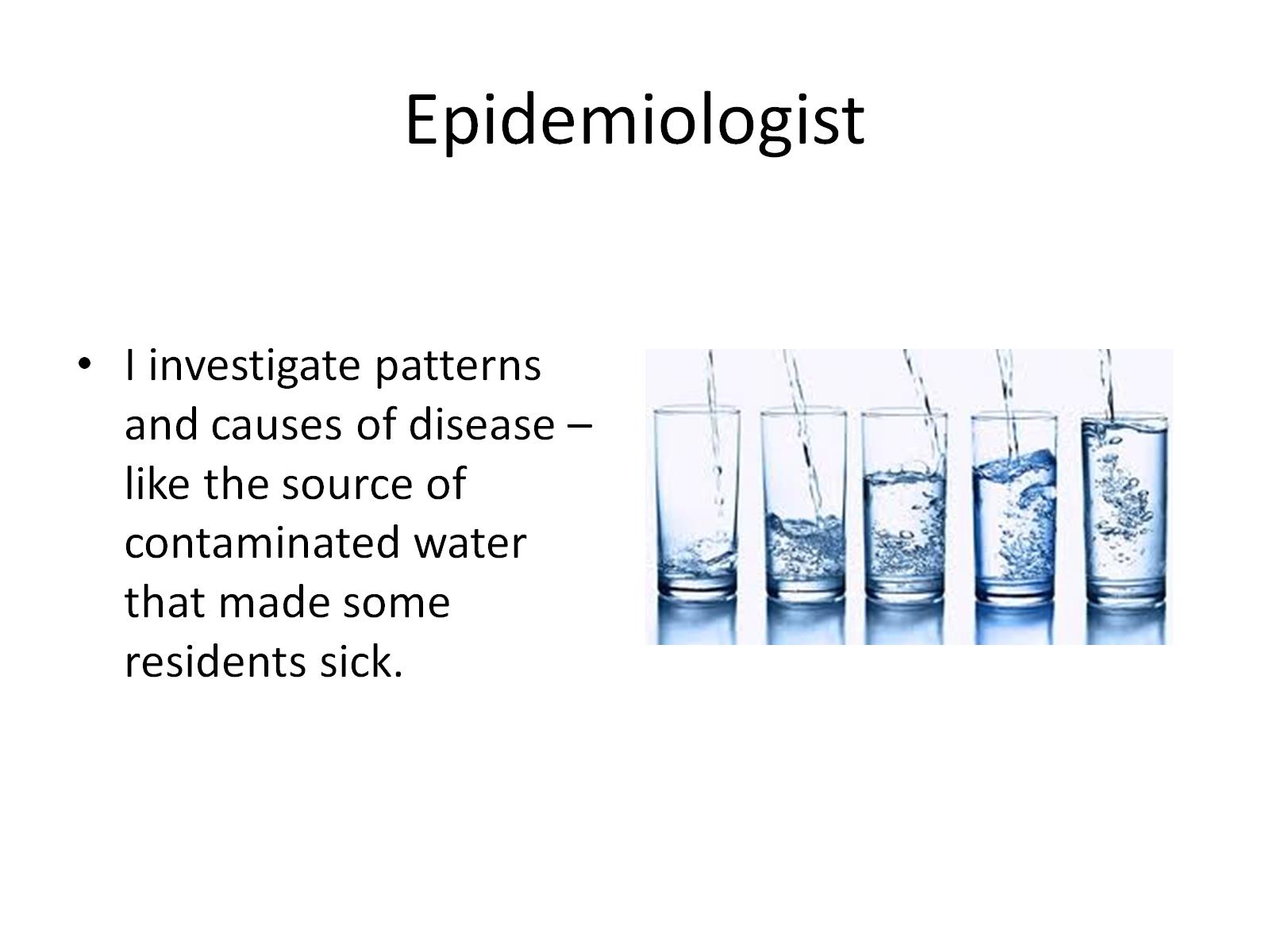 Epidemiologist
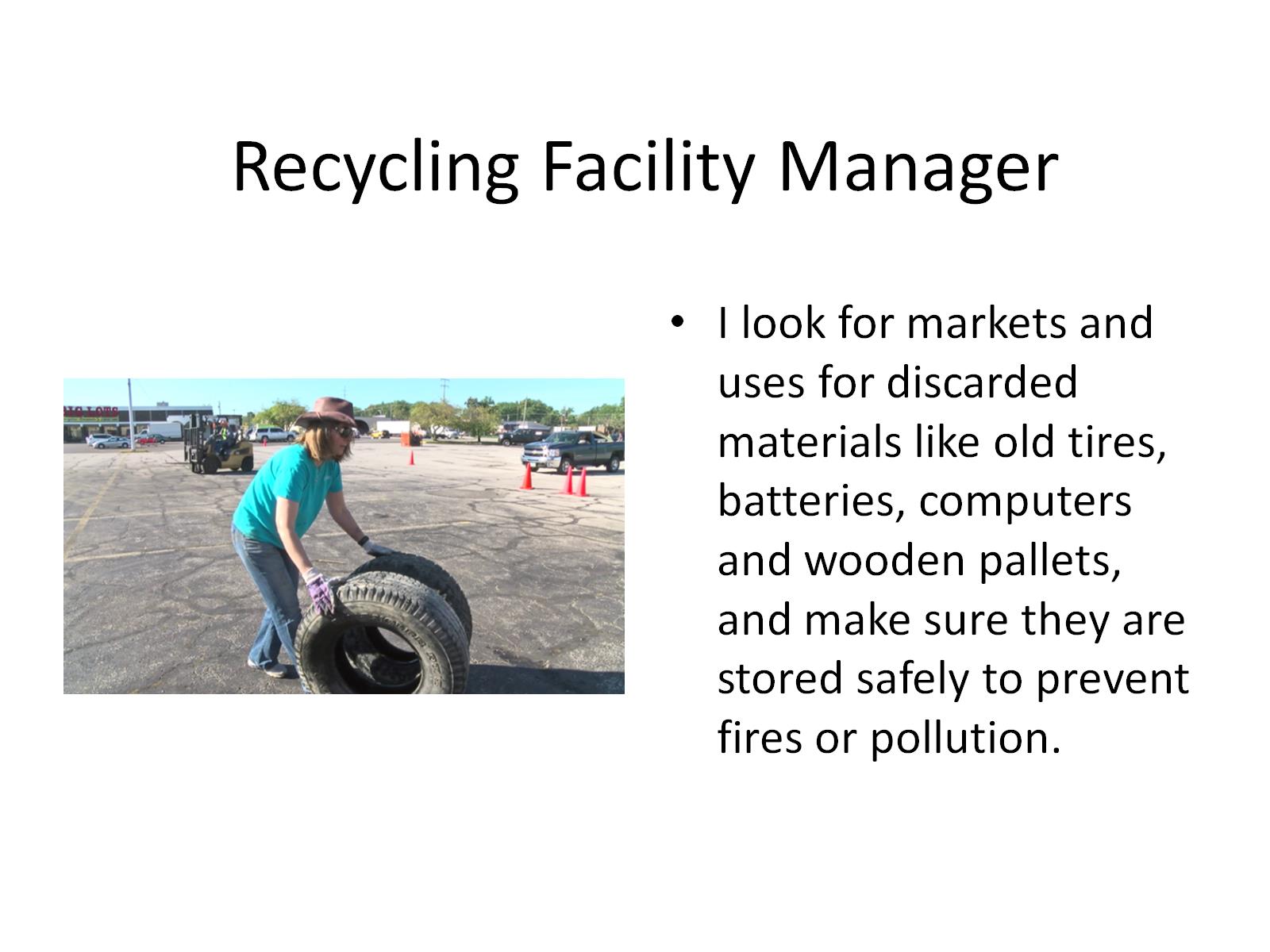 Recycling Facility Manager
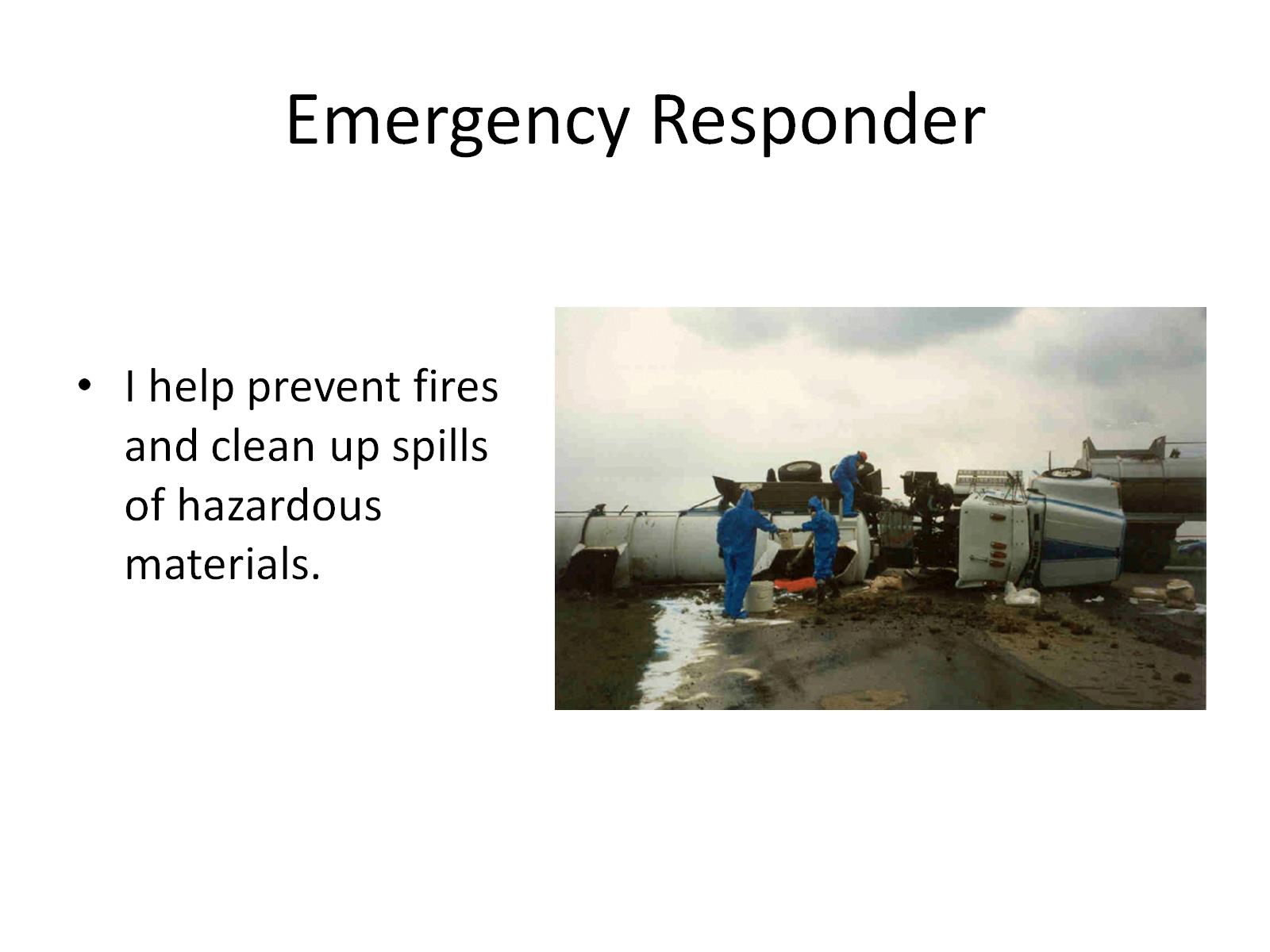 Emergency Responder
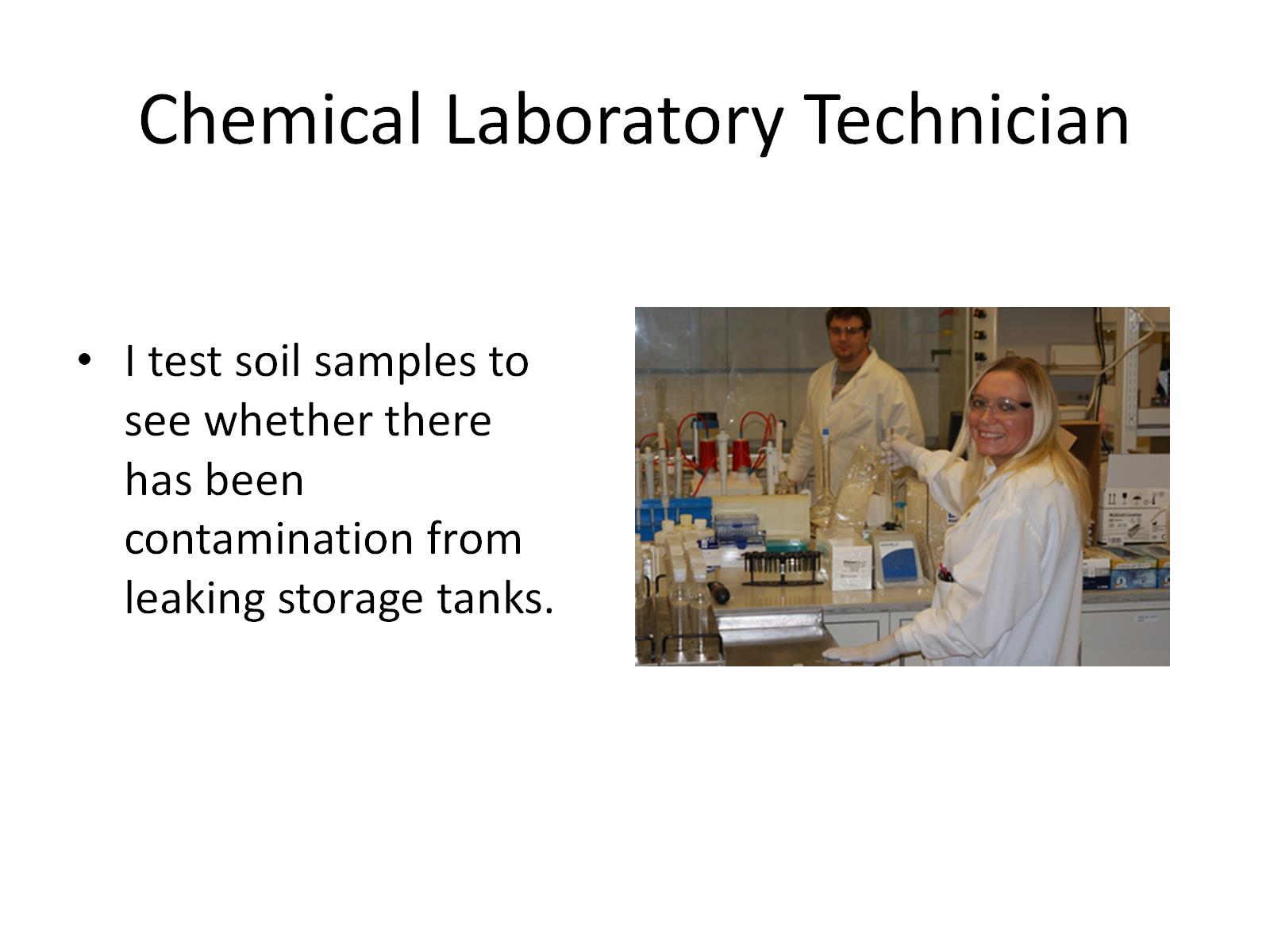 Chemical Laboratory Technician
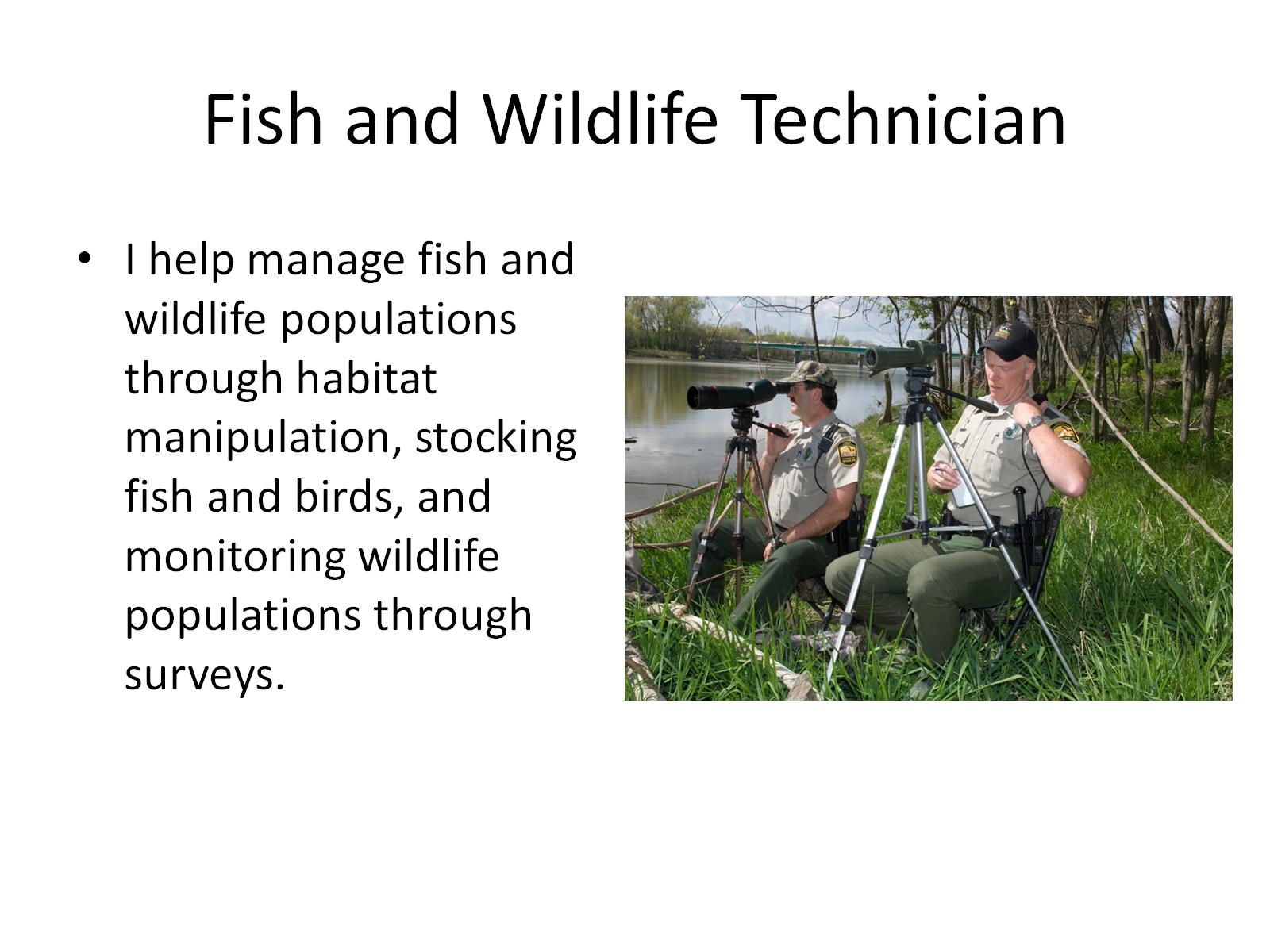 Fish and Wildlife Technician
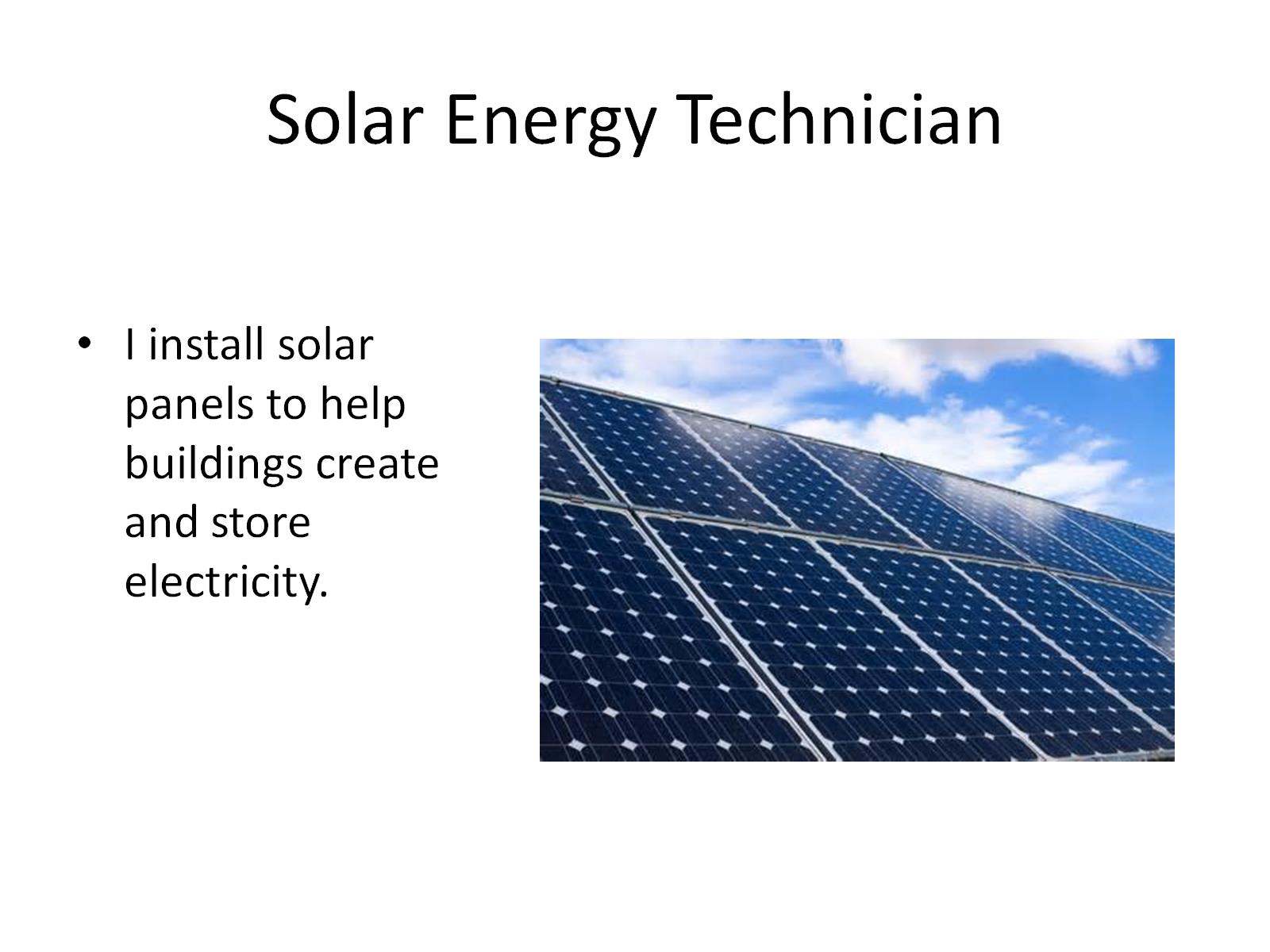 Solar Energy Technician
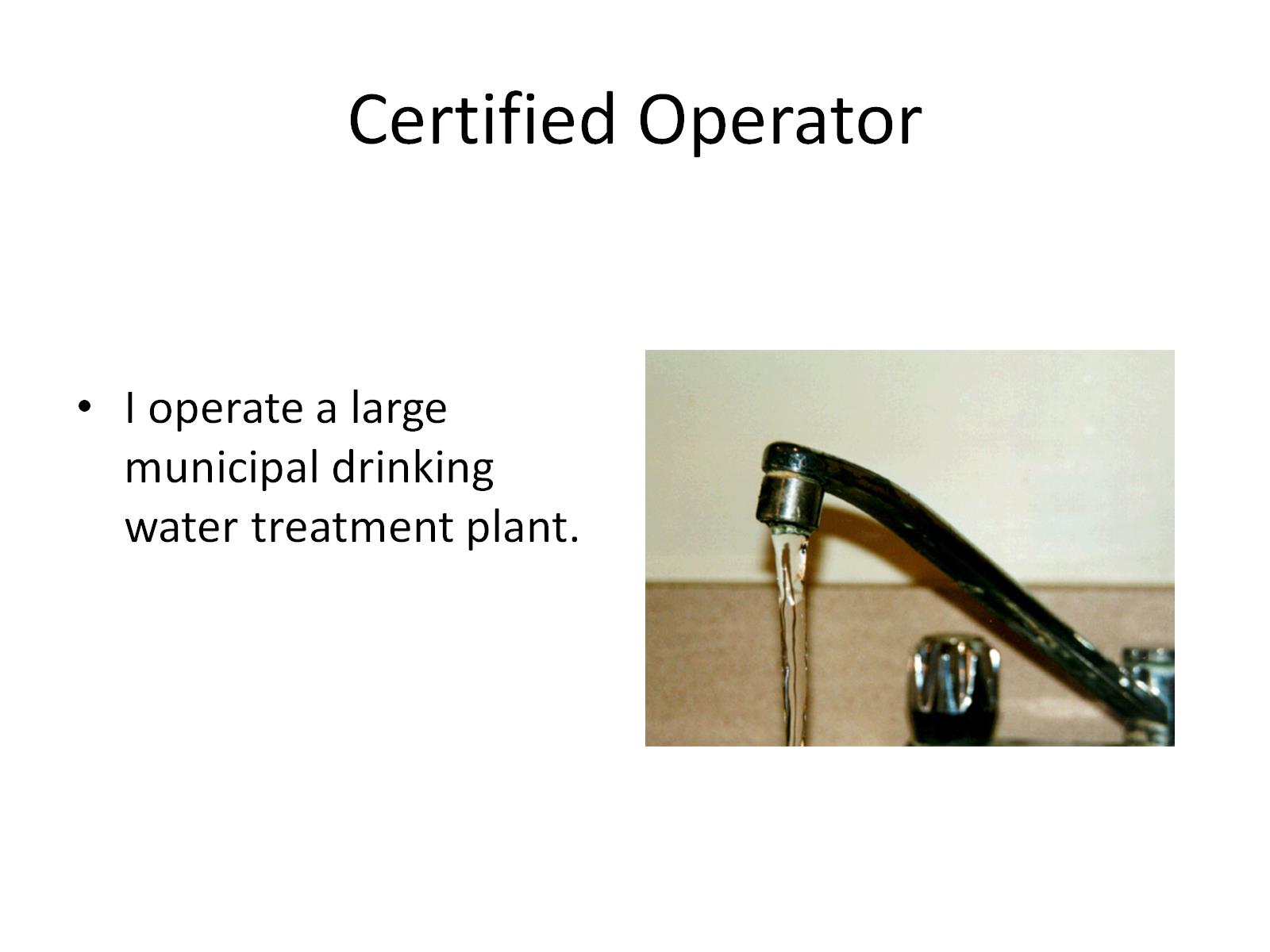 Certified Operator
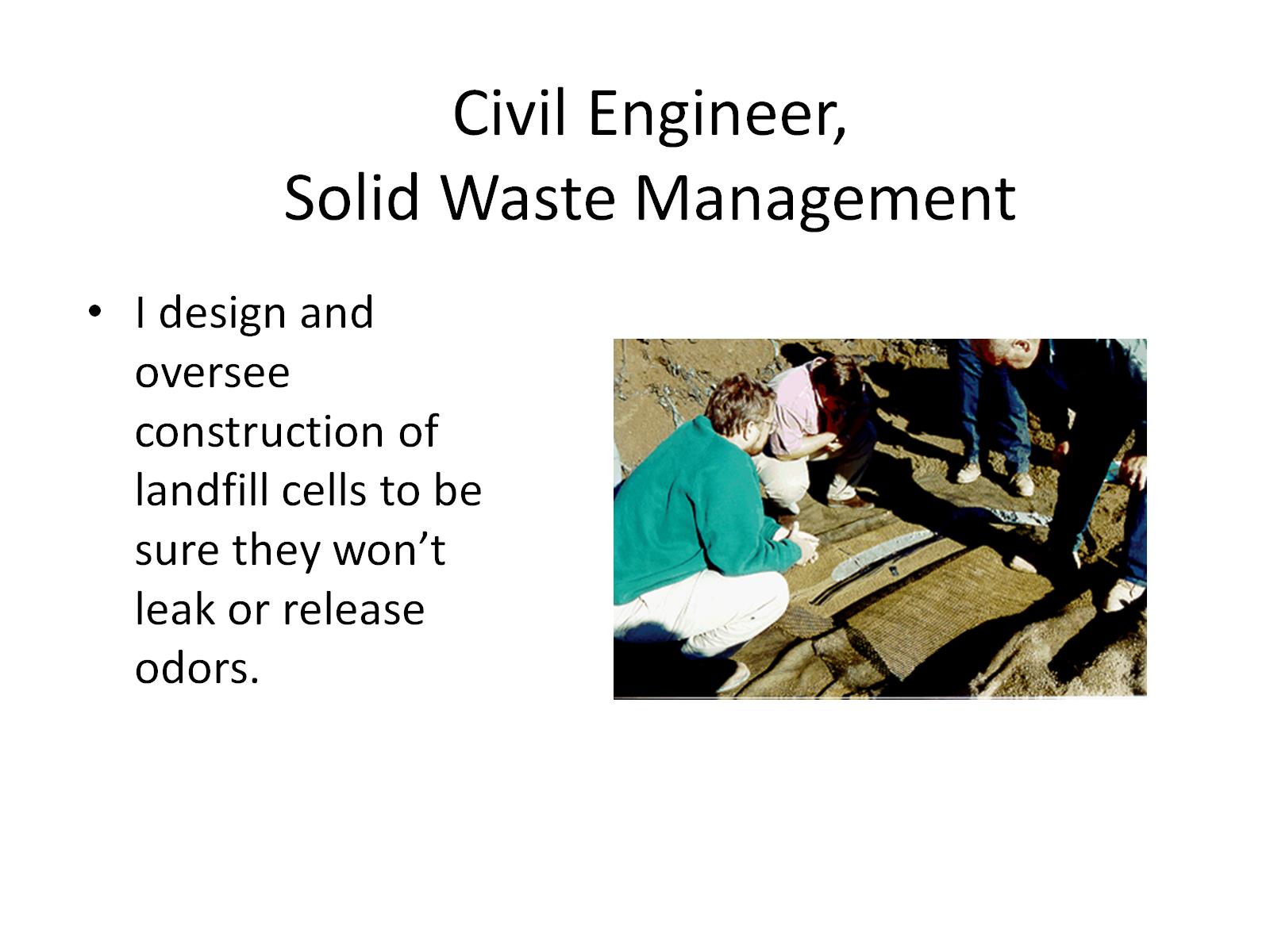 Civil Engineer, Solid Waste Management
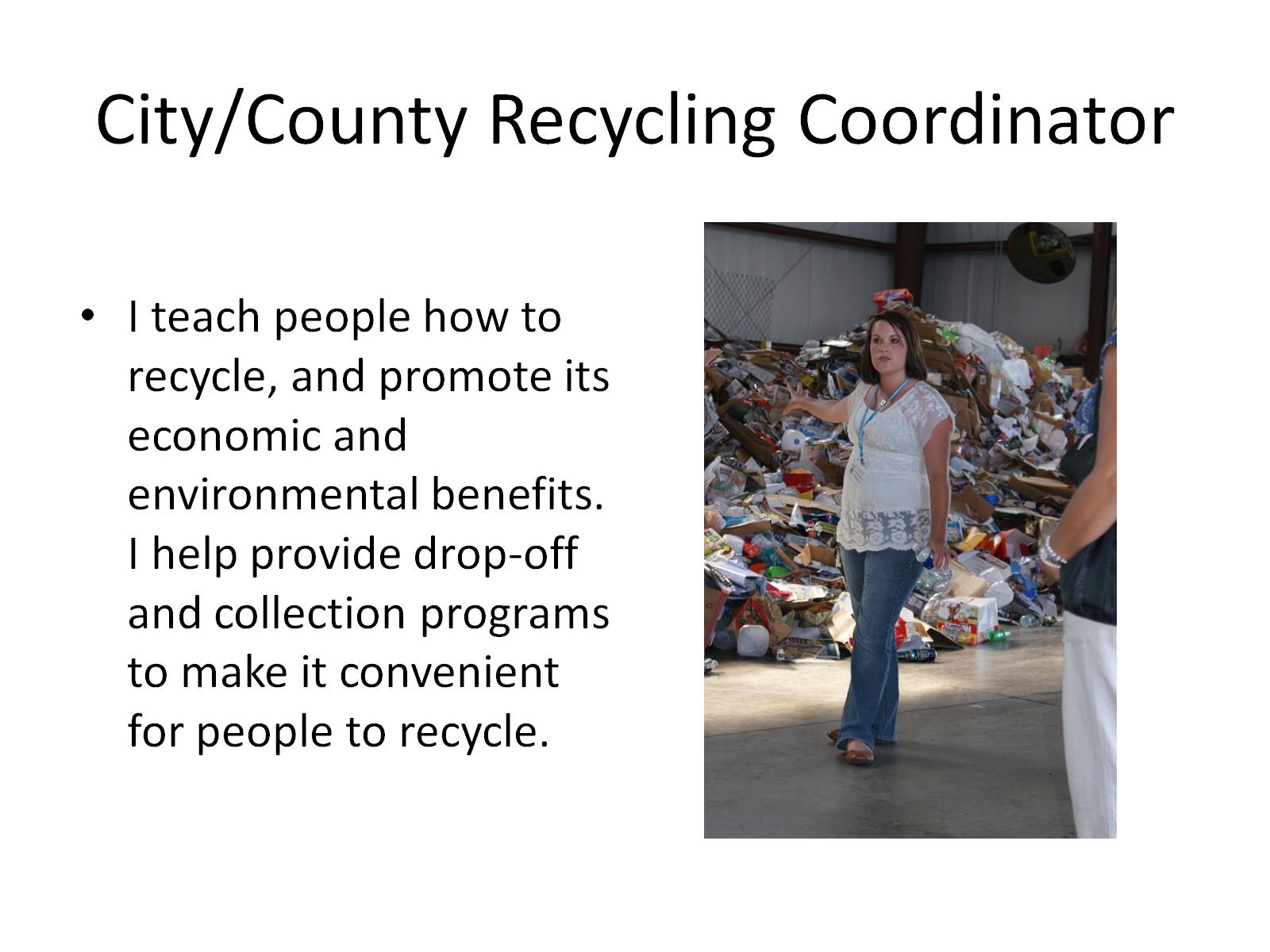 City/County Recycling Coordinator
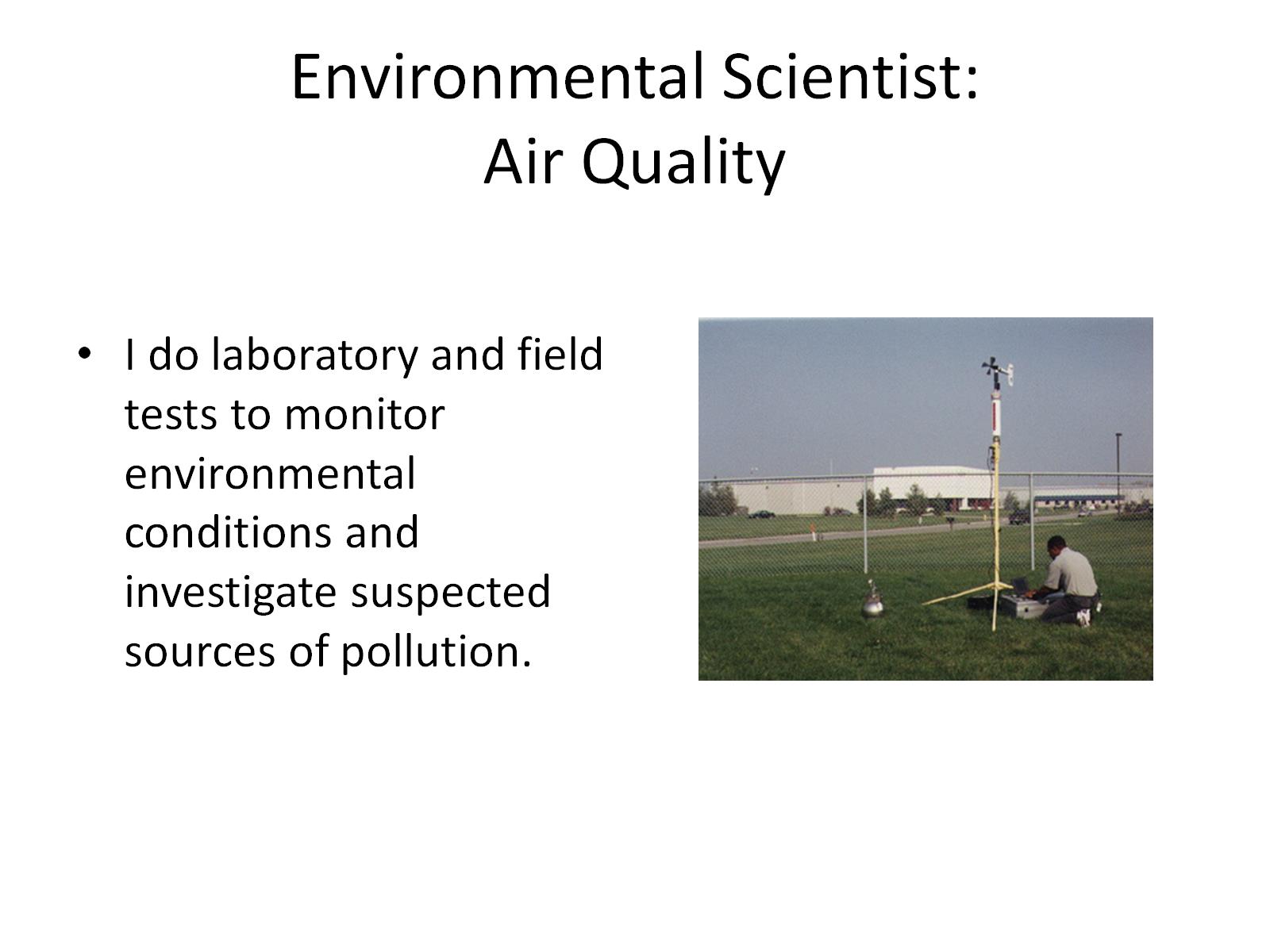 Environmental Scientist: Air Quality
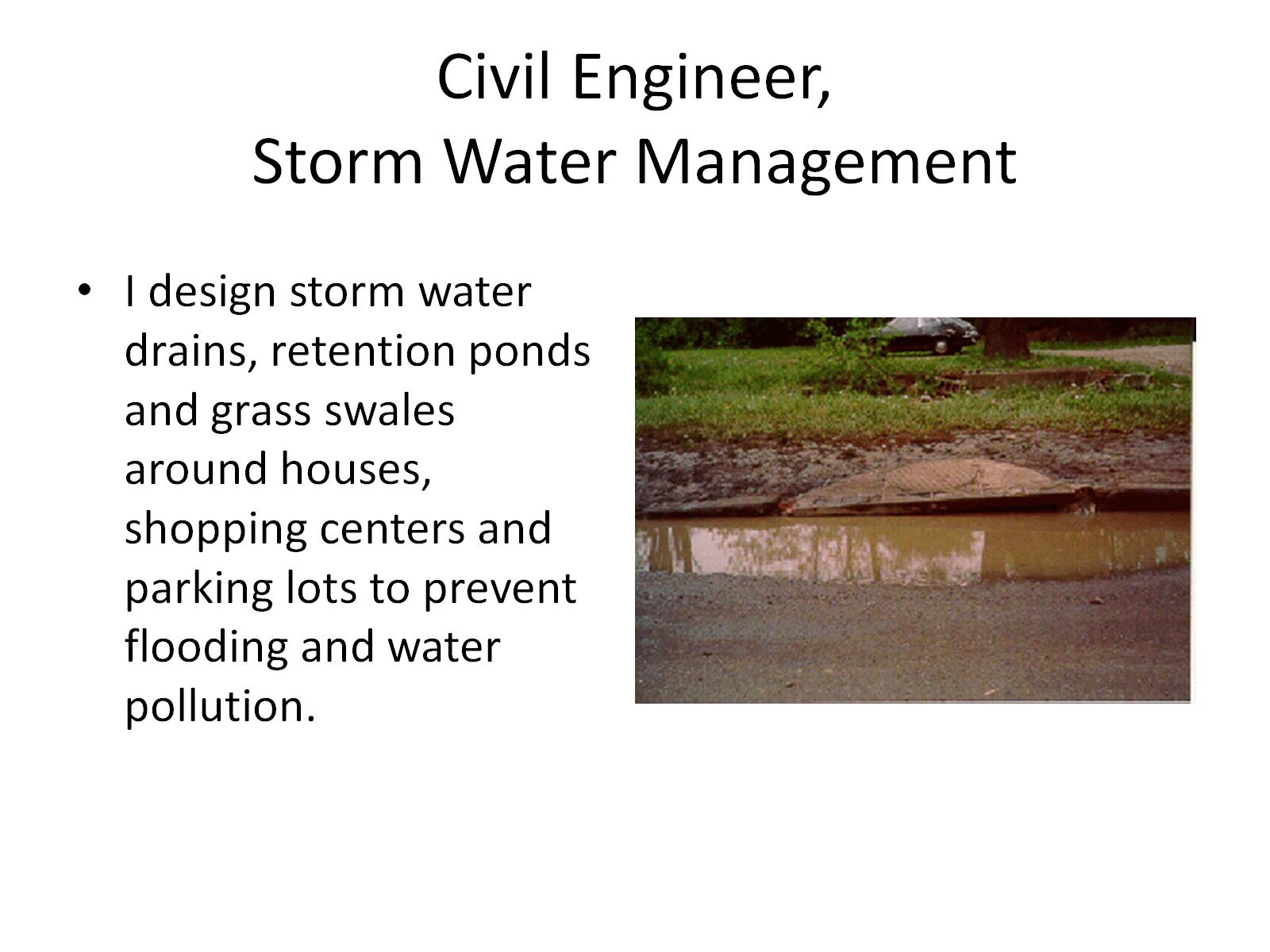 Civil Engineer,Storm Water Management
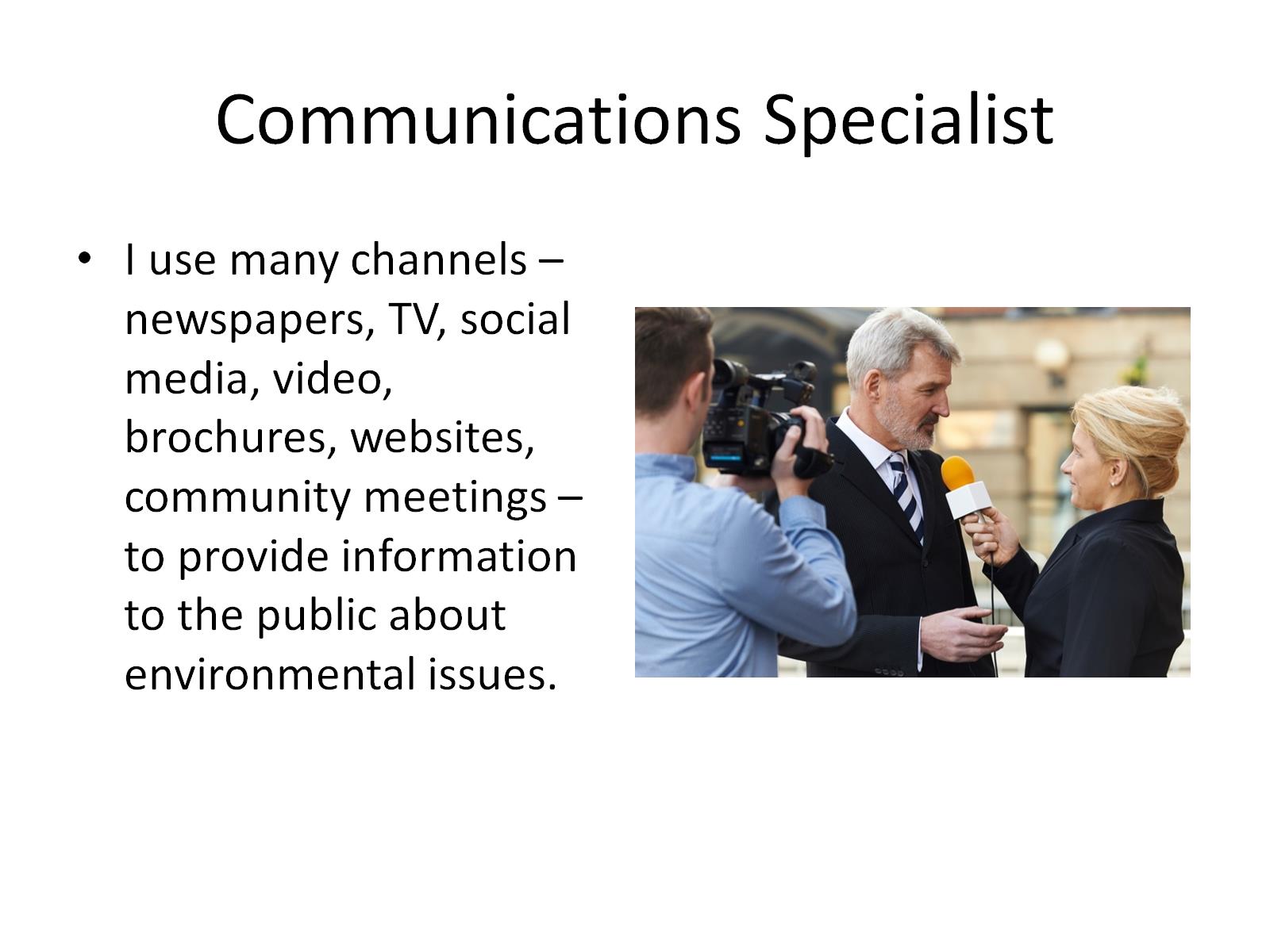 Communications Specialist
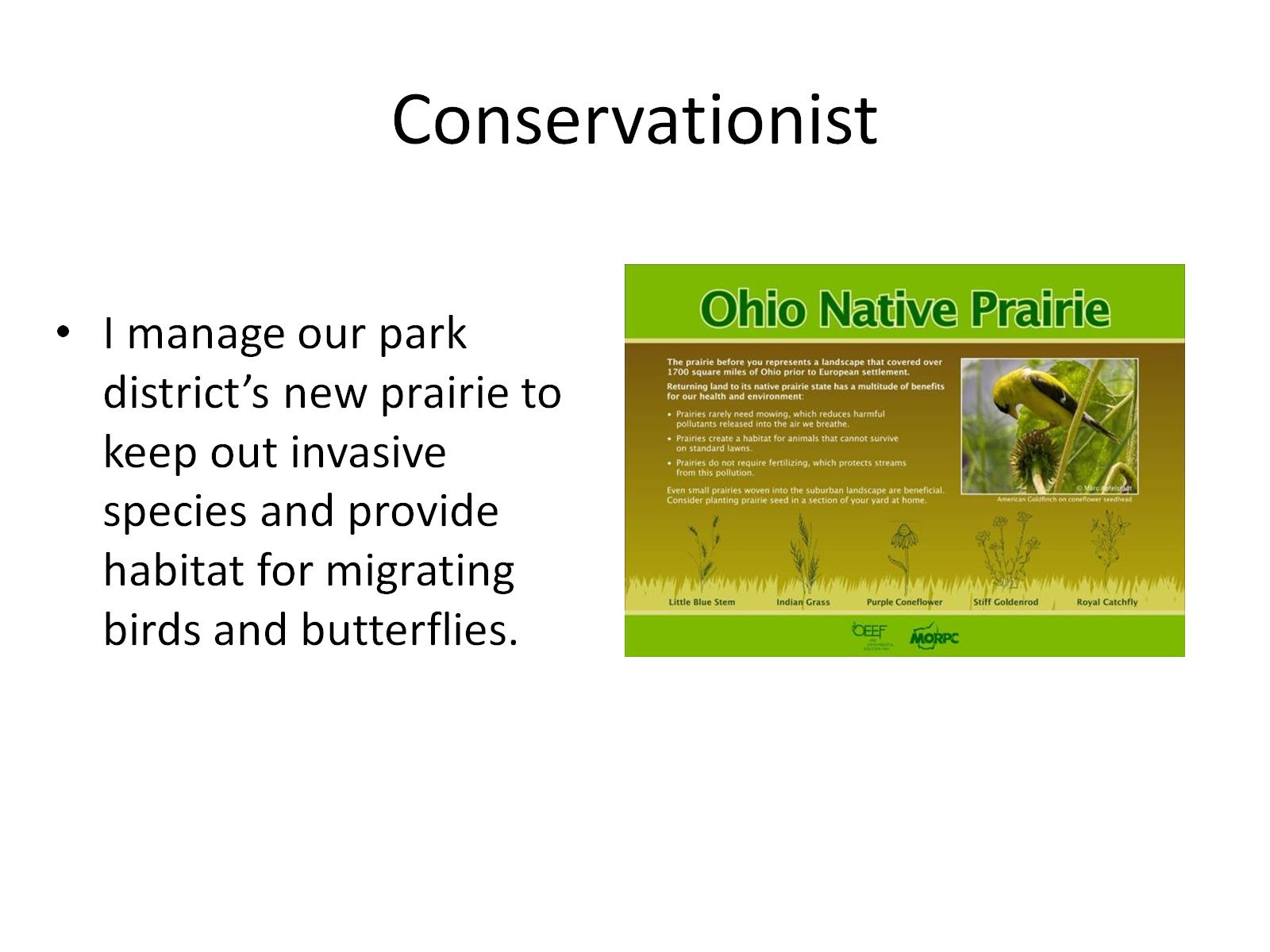 Conservationist
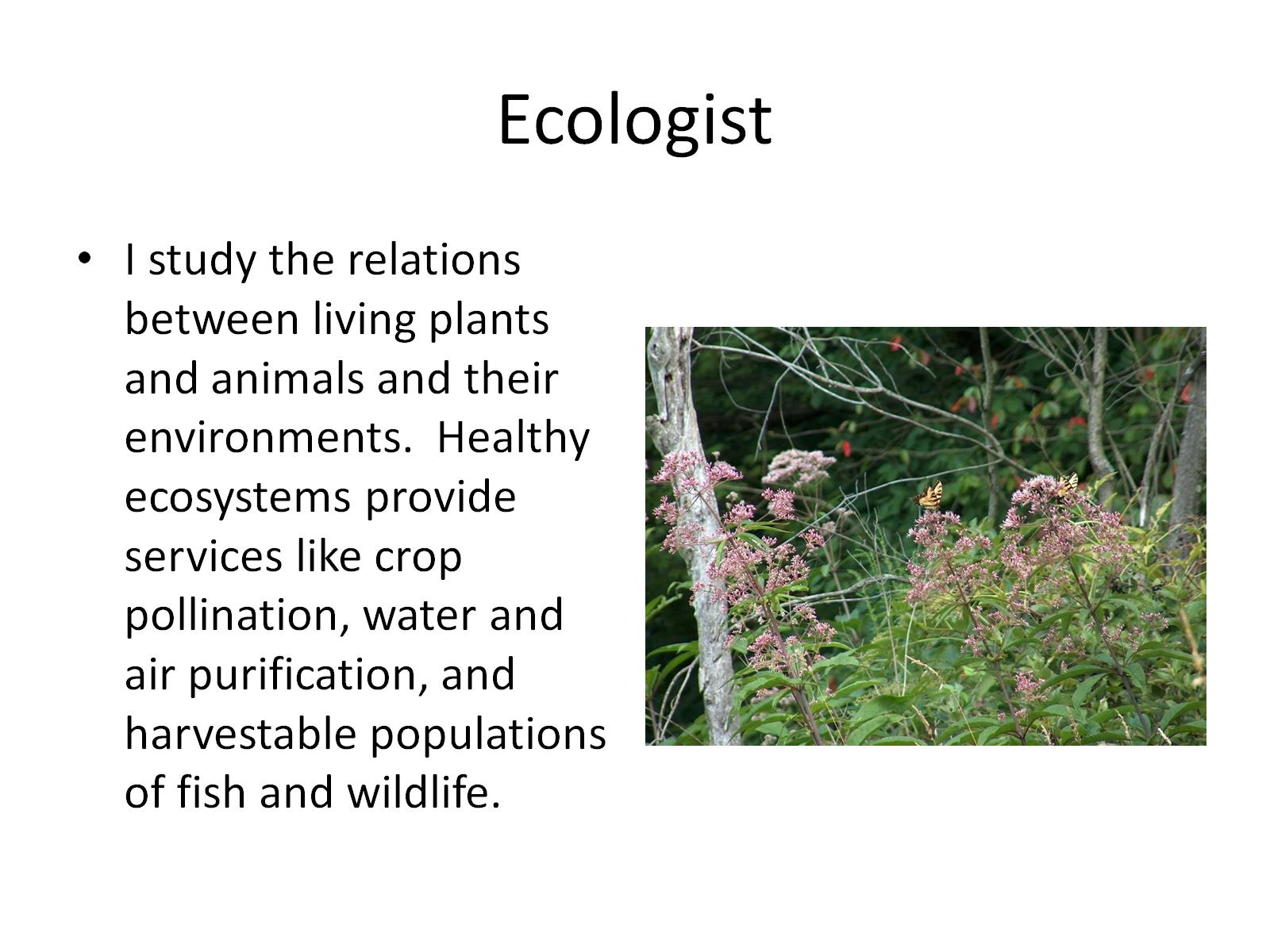 Ecologist
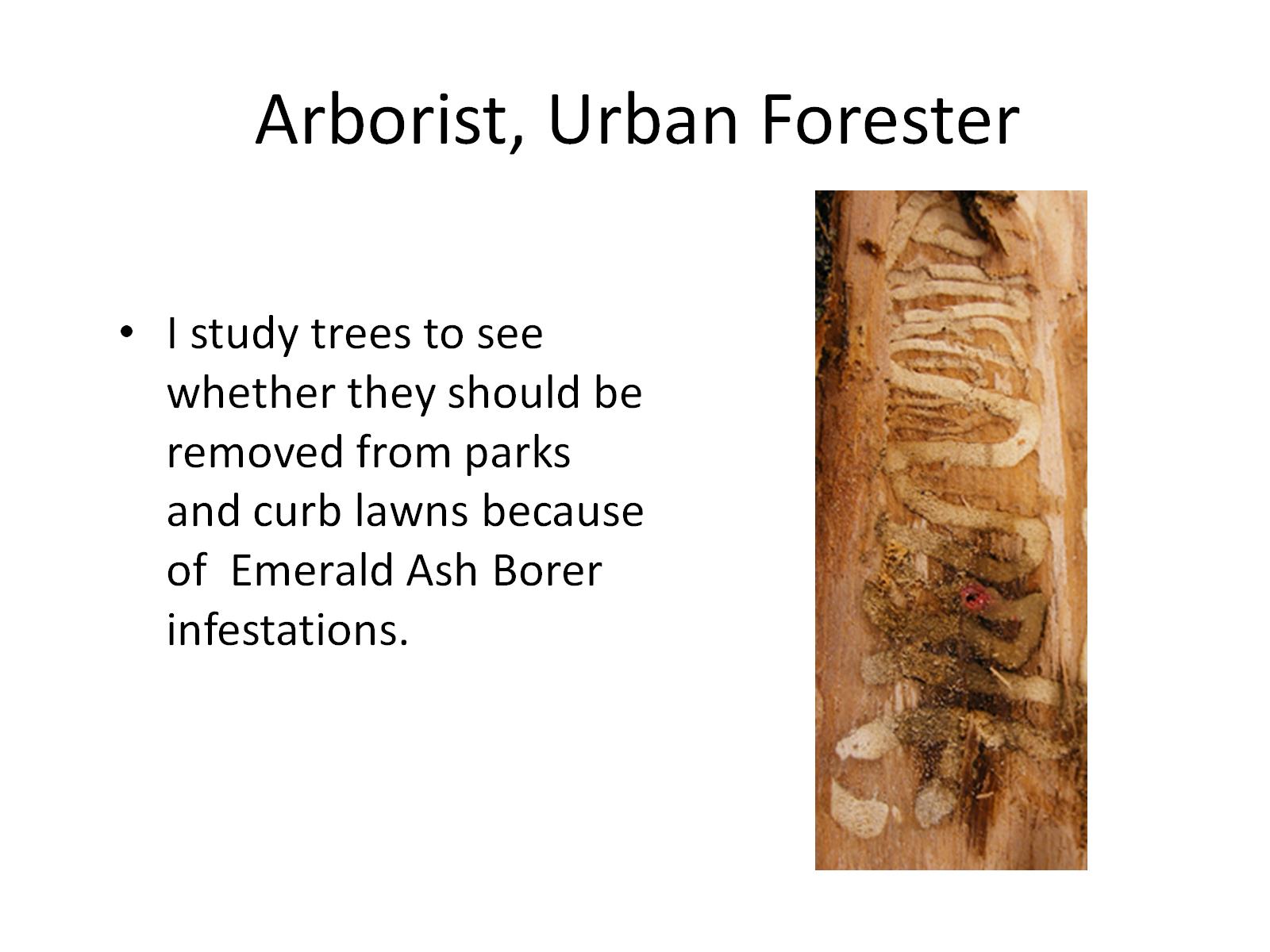 Arborist, Urban Forester
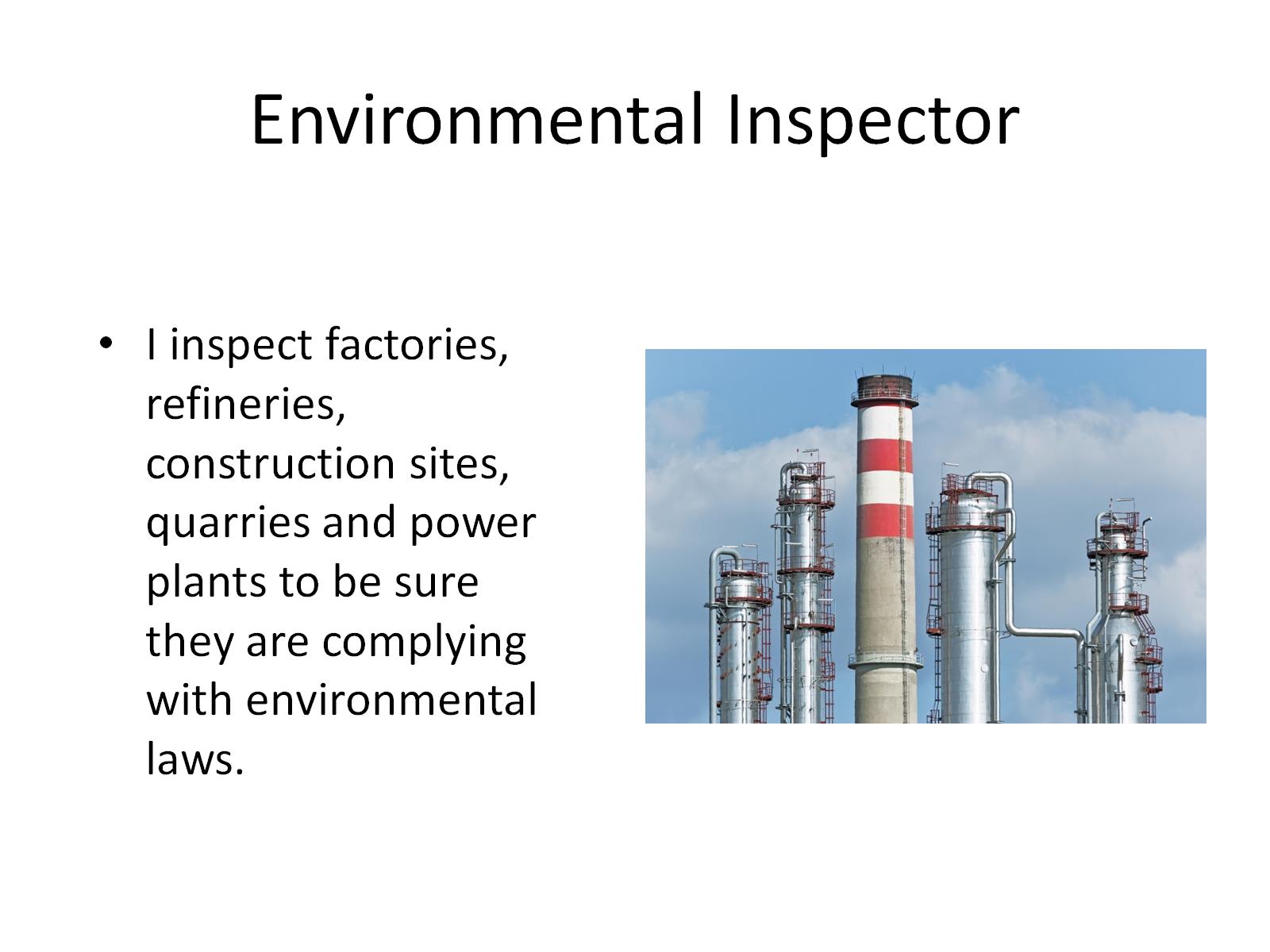 Environmental Inspector
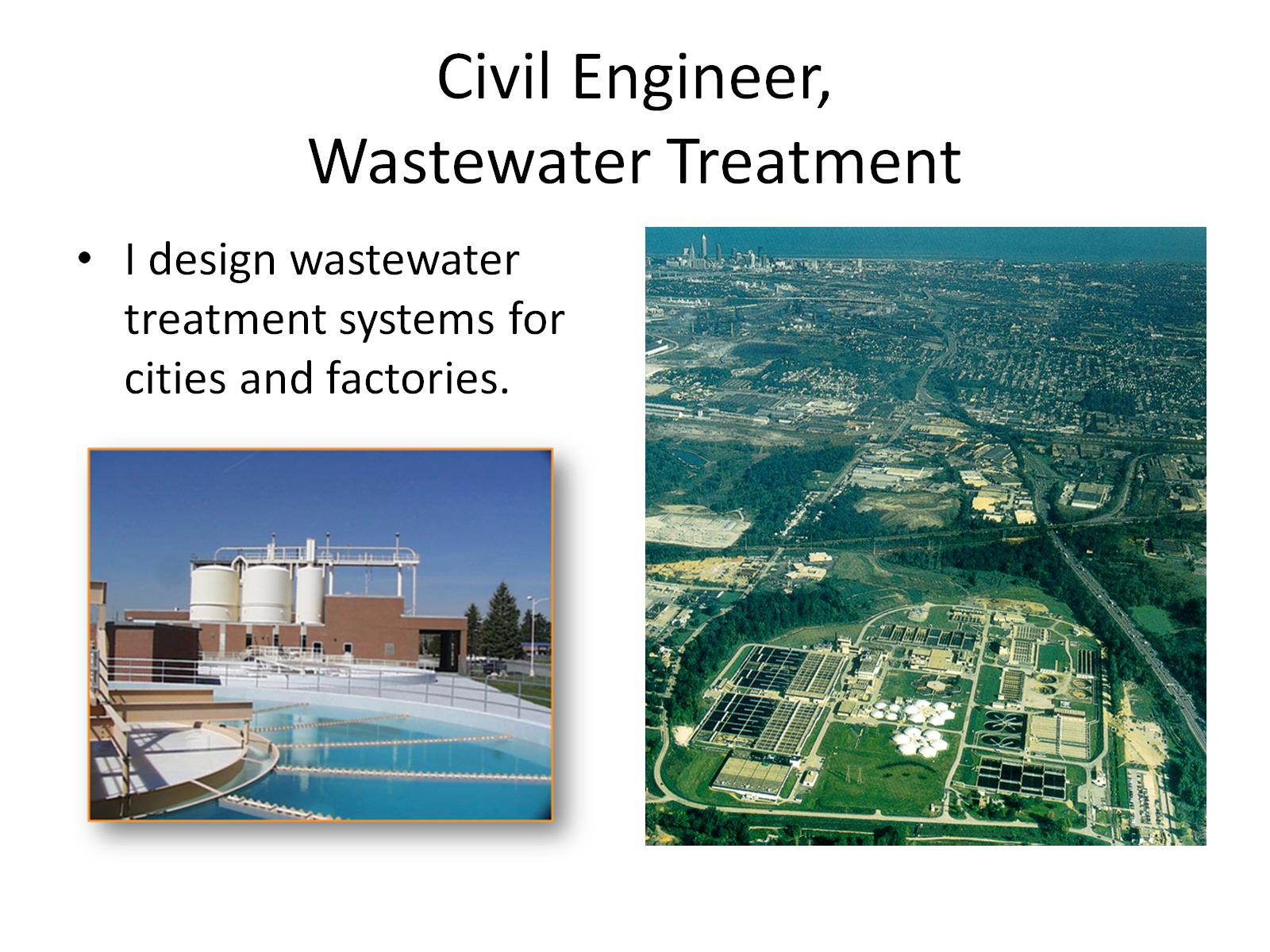 Civil Engineer,Wastewater Treatment
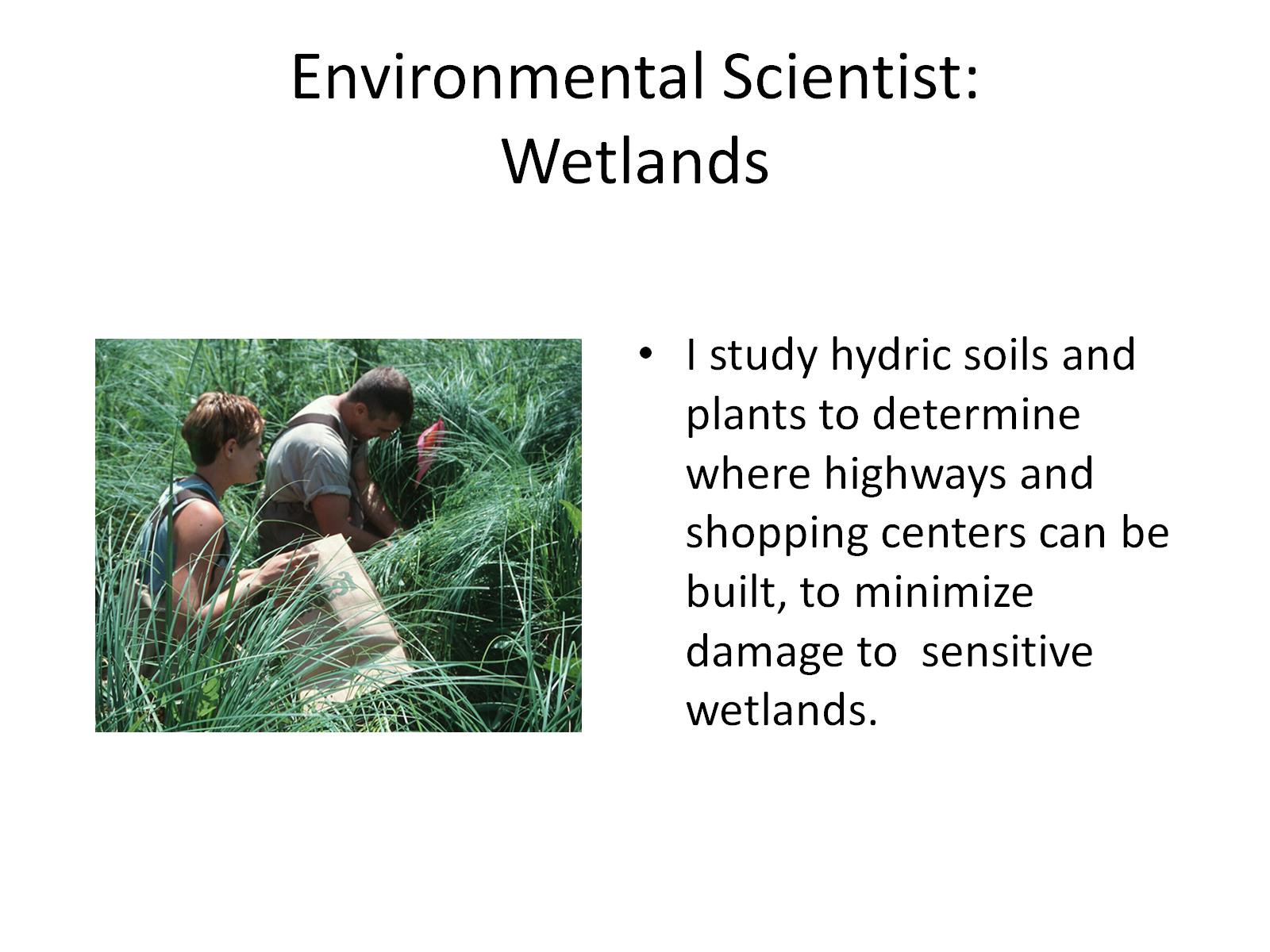 Environmental Scientist: Wetlands
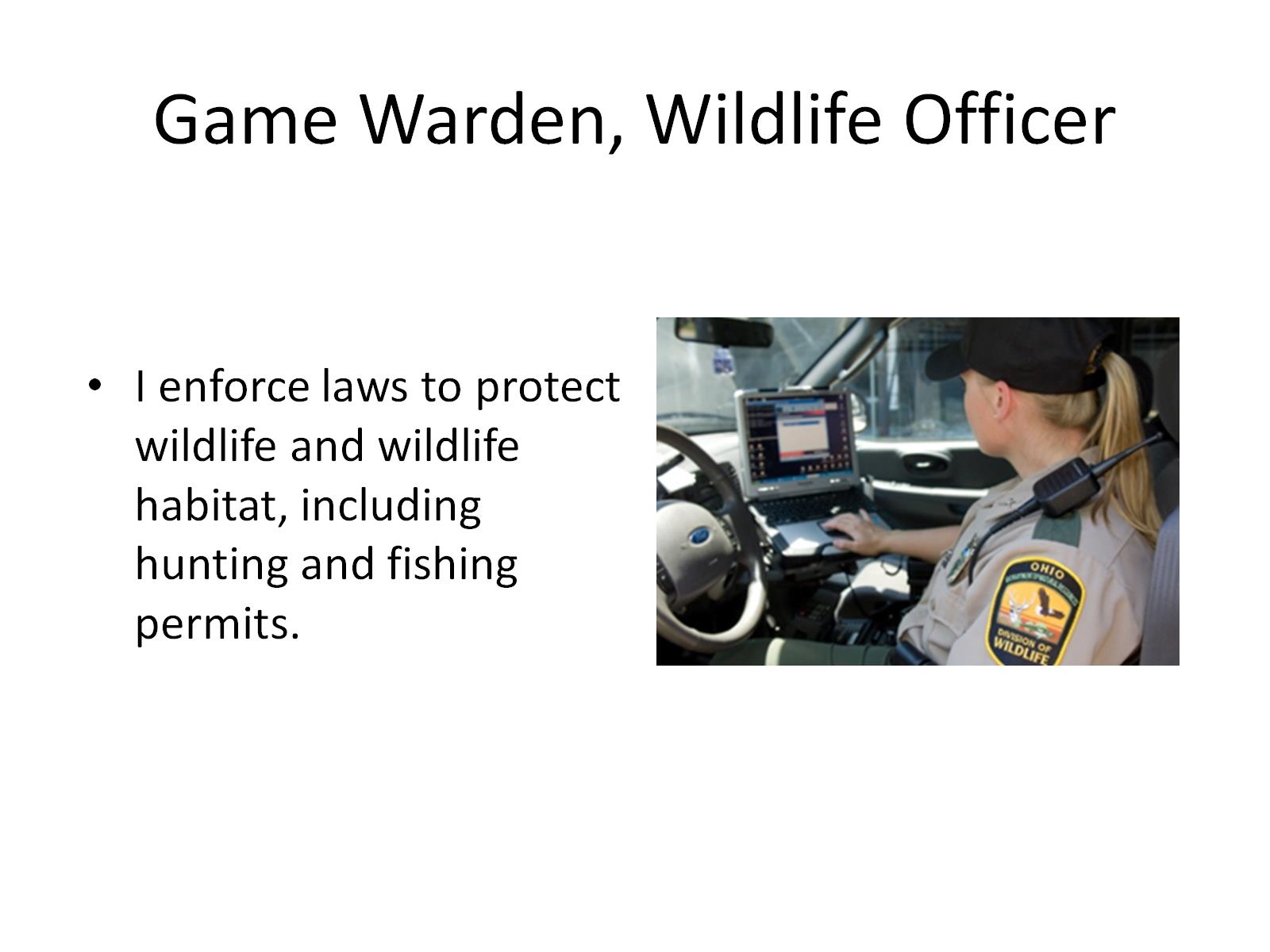 Game Warden, Wildlife Officer
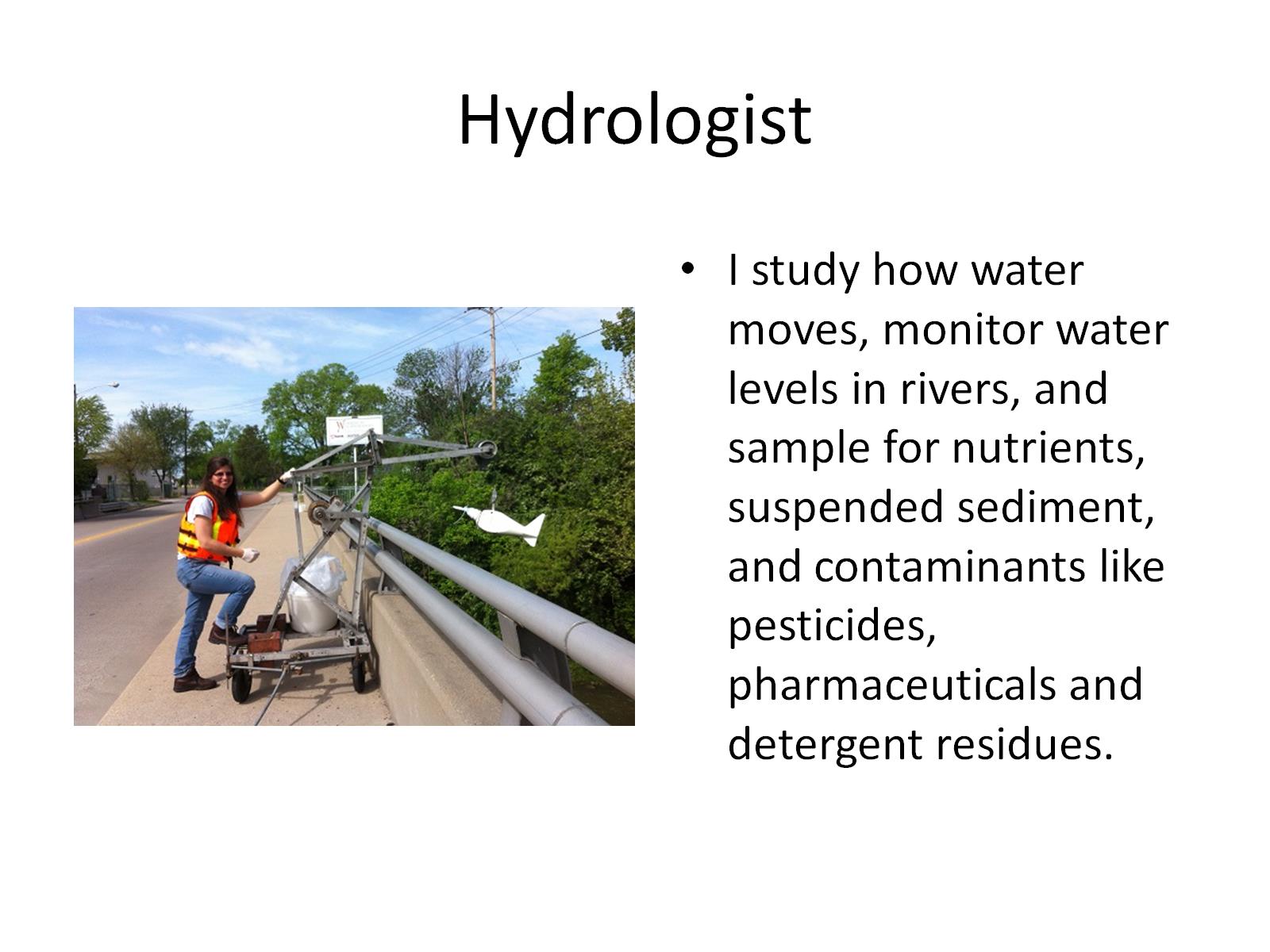 Hydrologist
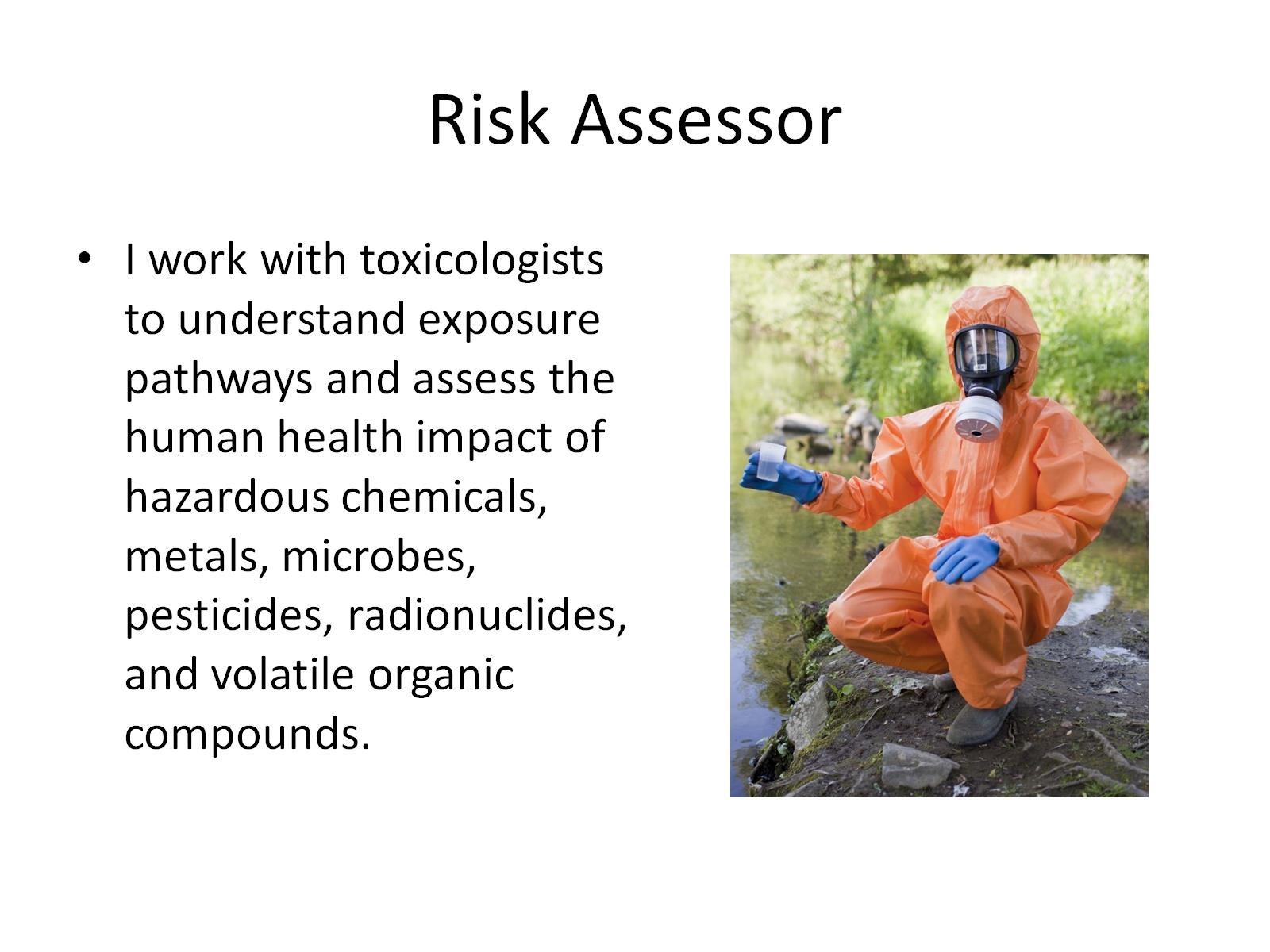 Risk Assessor
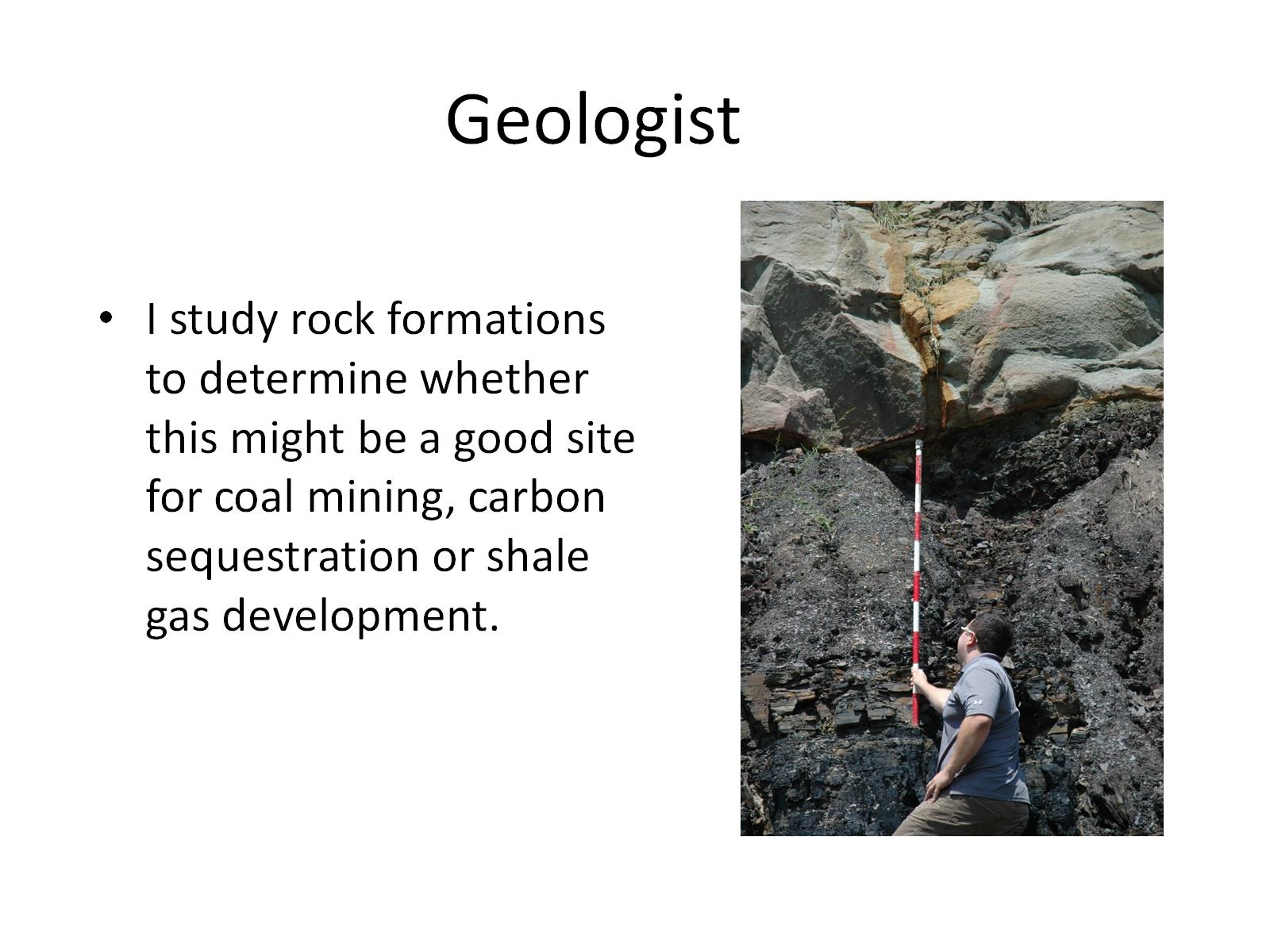 Geologist
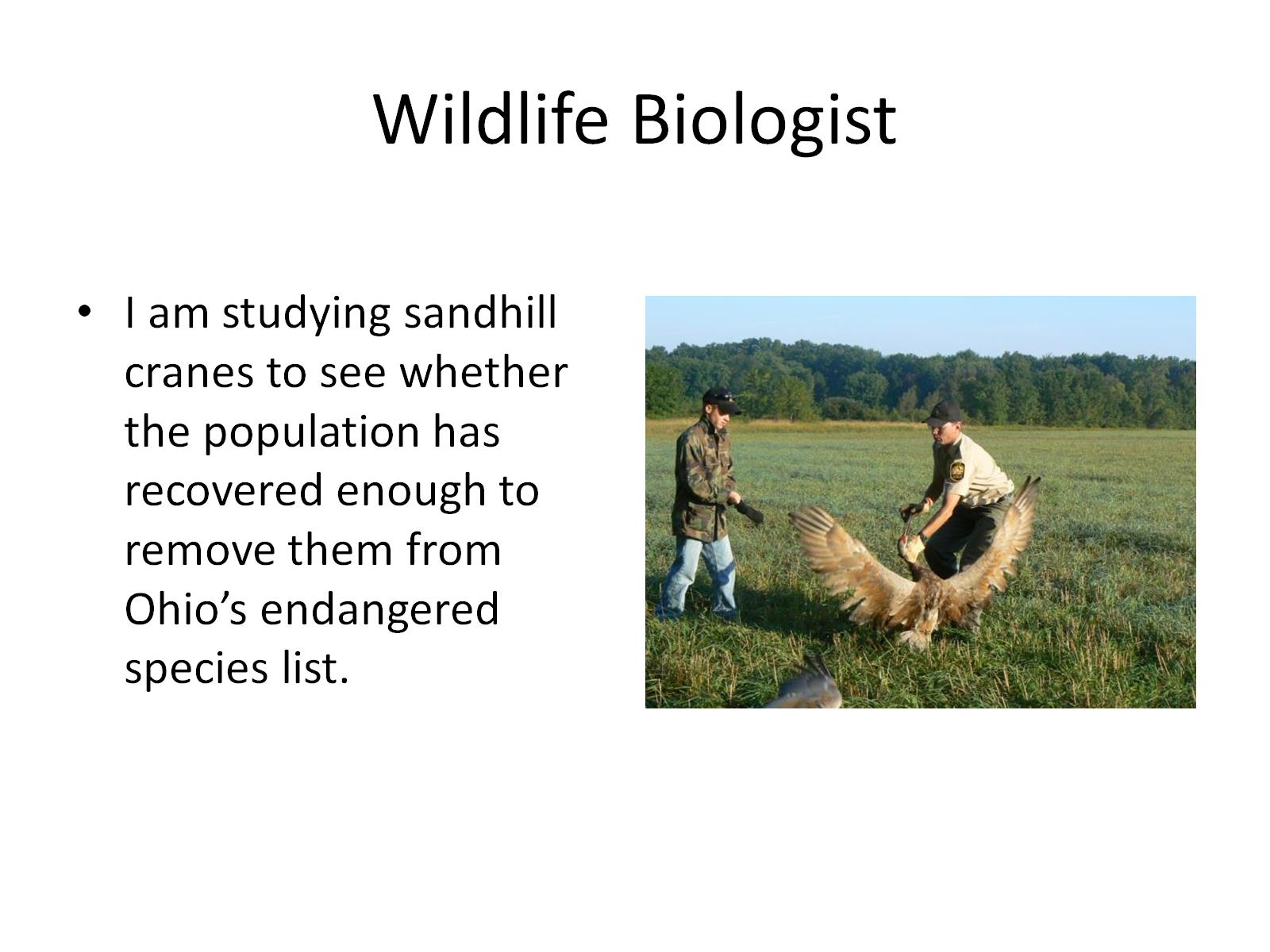 Wildlife Biologist
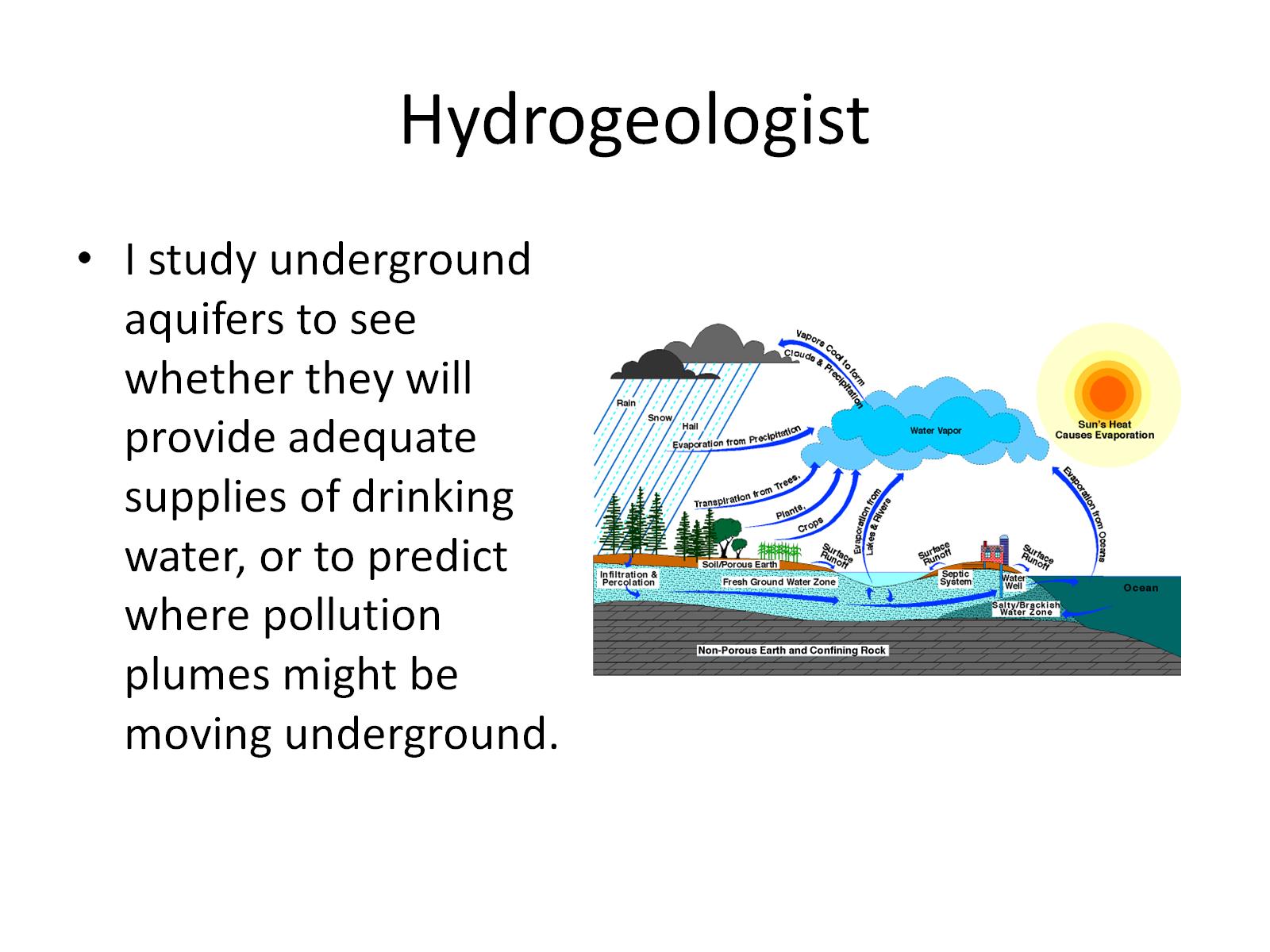 Hydrogeologist
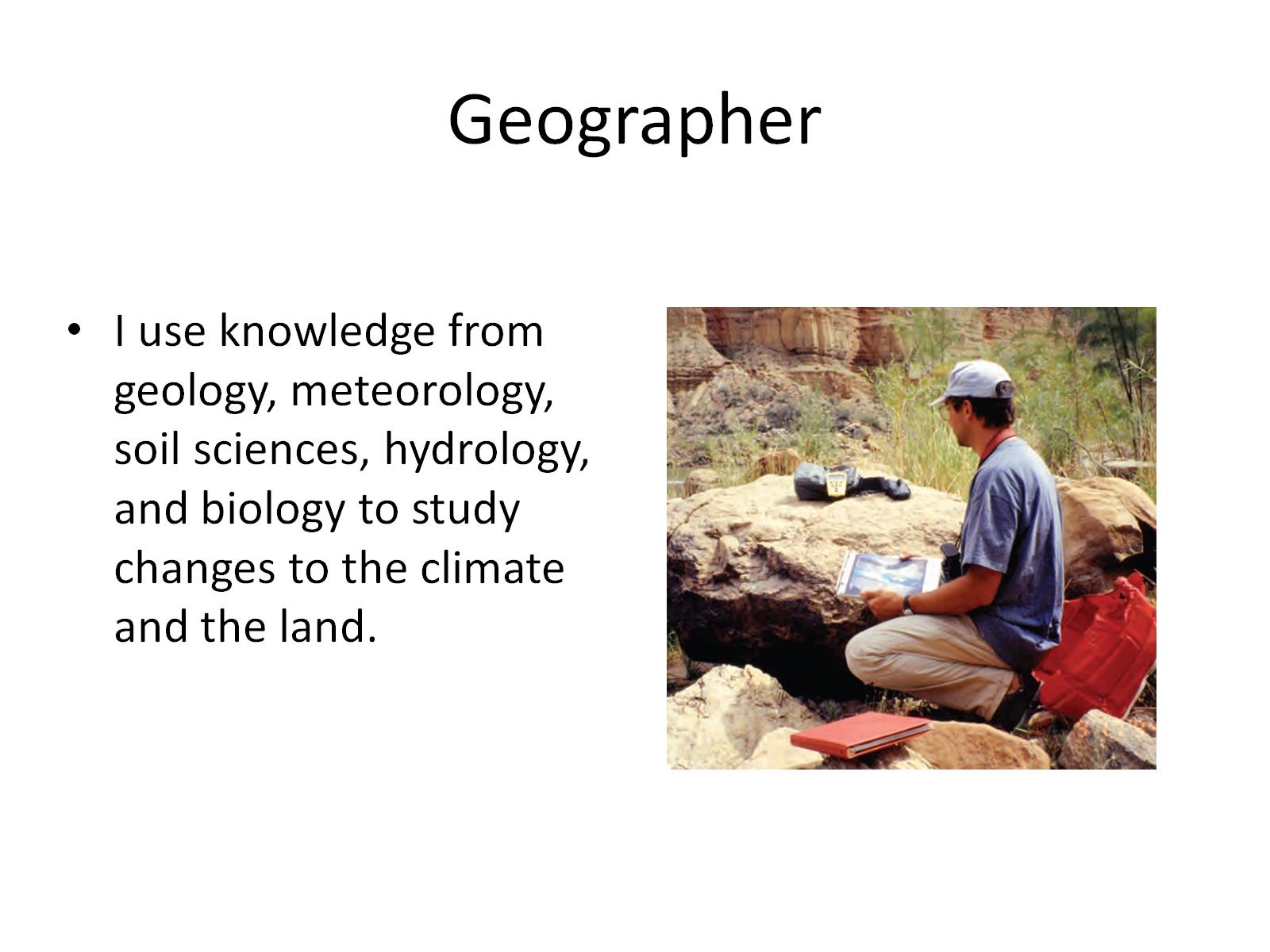 Geographer
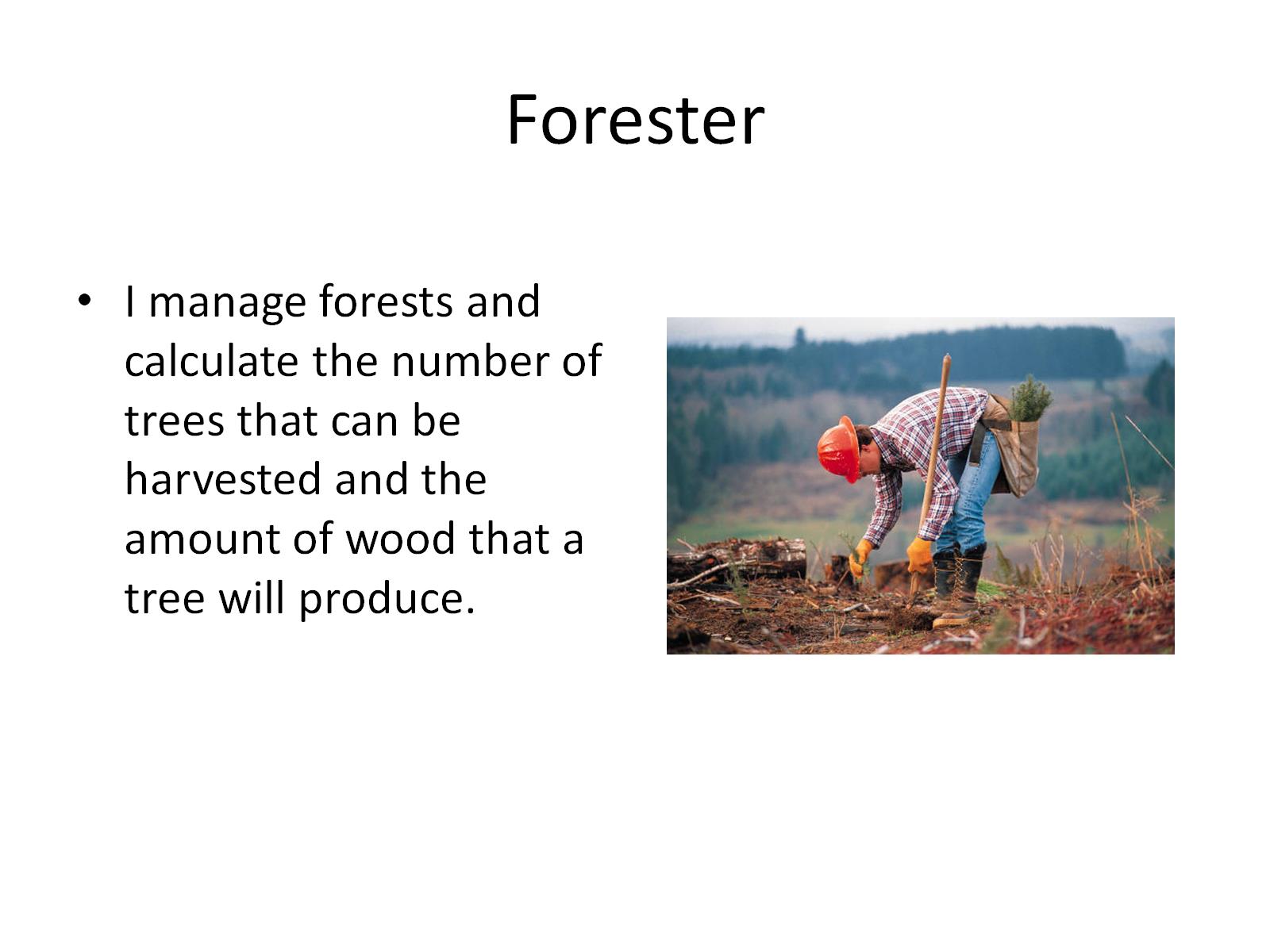 Forester
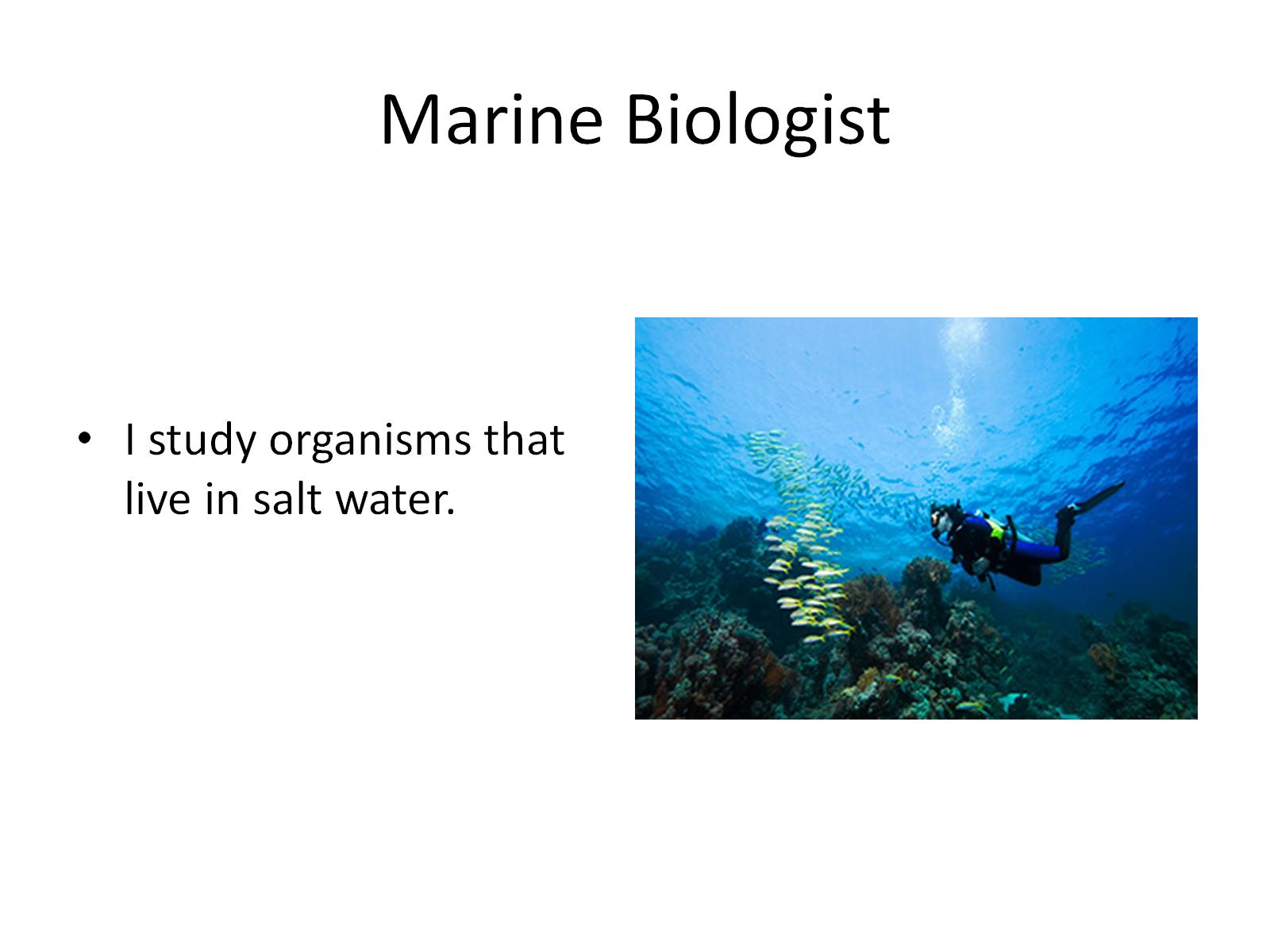 Marine Biologist
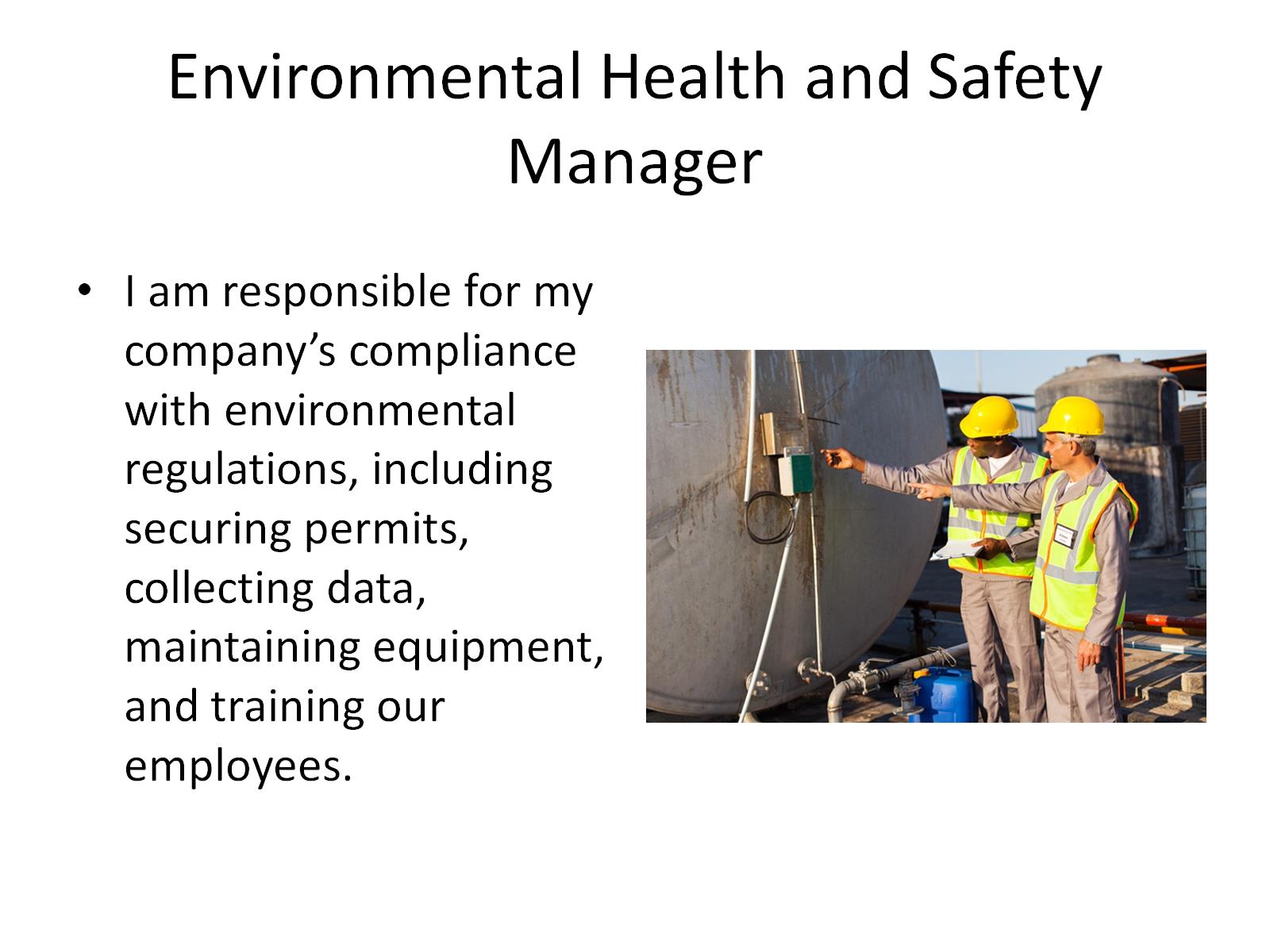 Environmental Health and Safety Manager
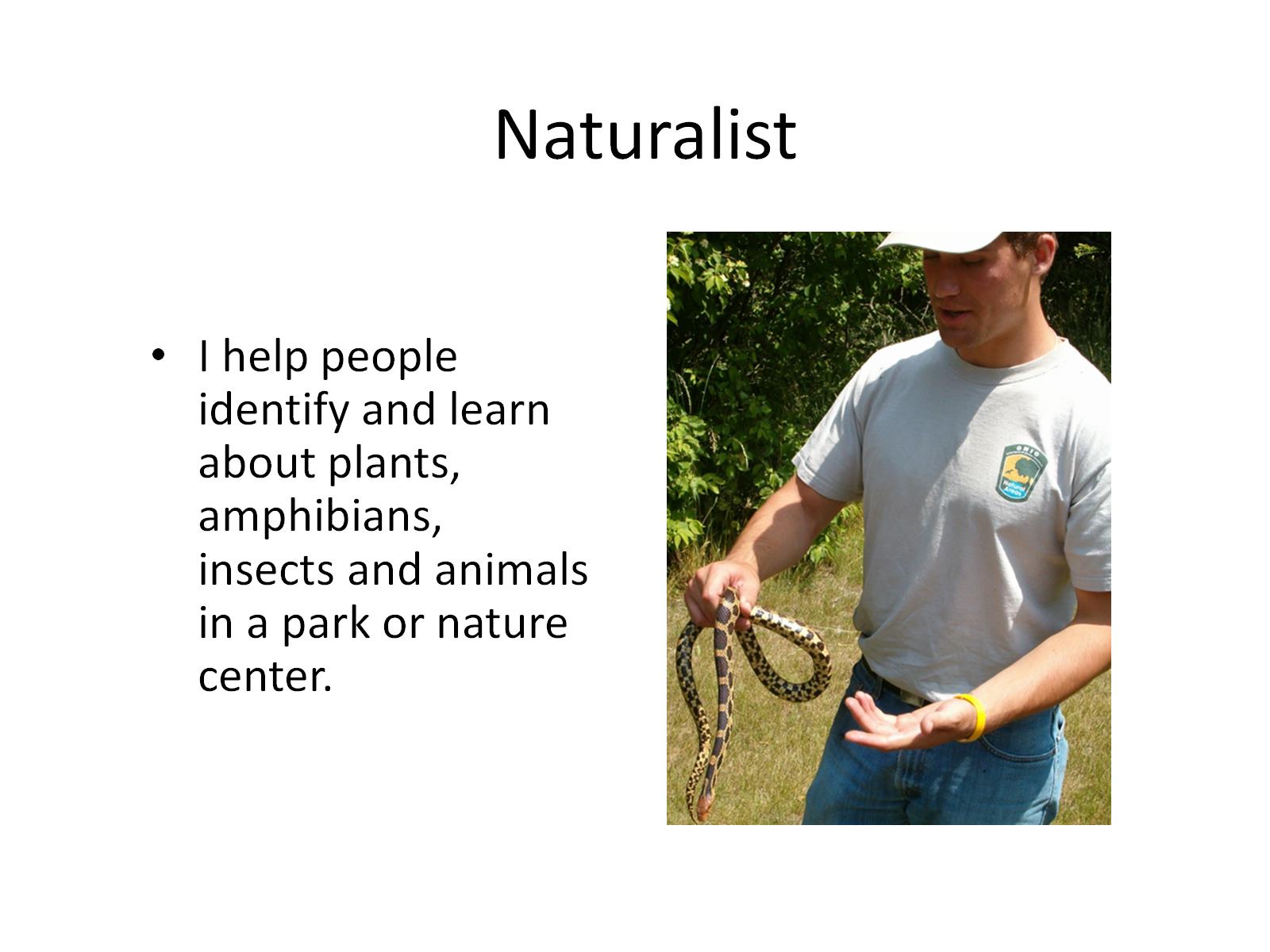 Naturalist
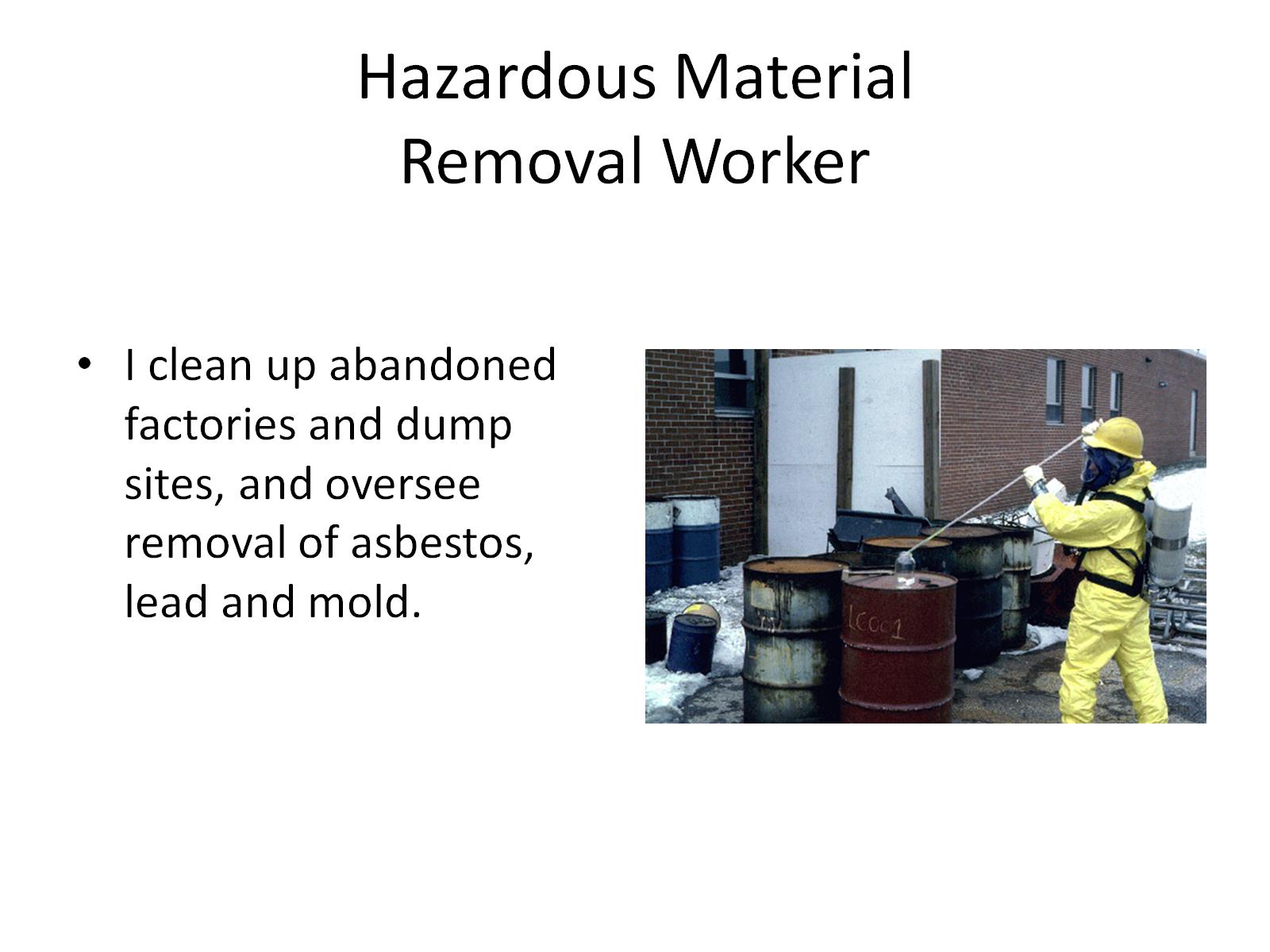 Hazardous Material Removal Worker
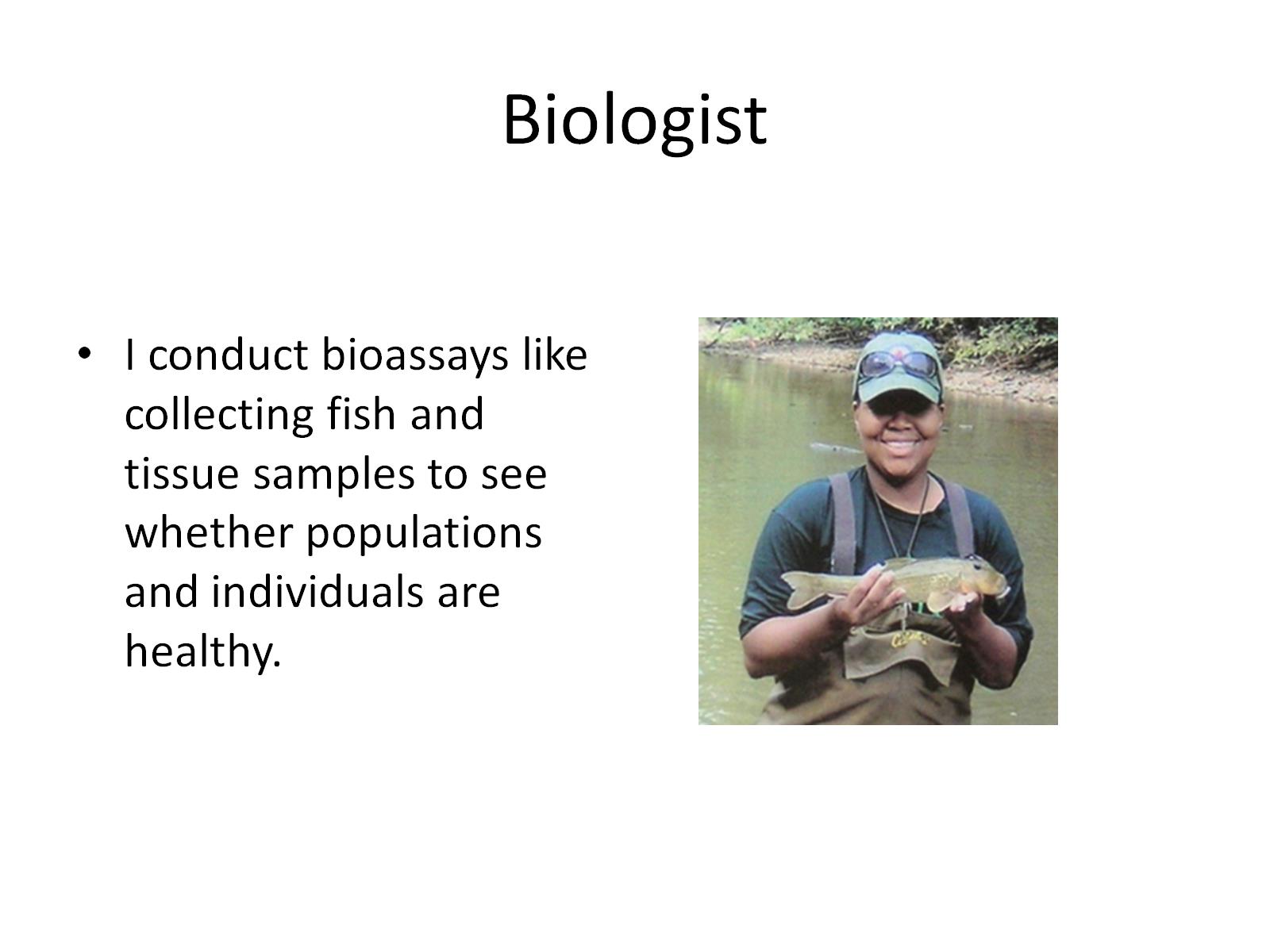 Biologist
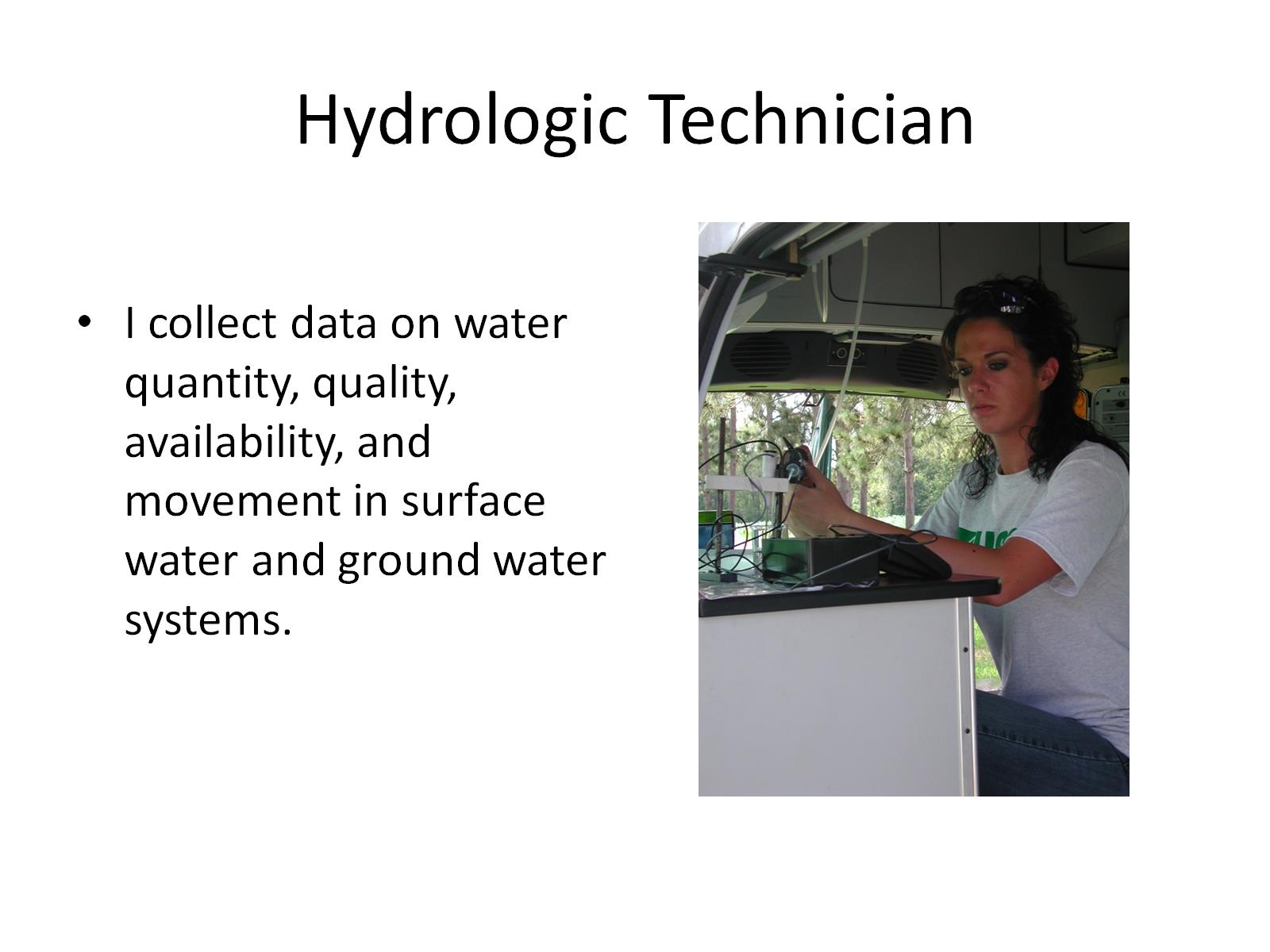 Hydrologic Technician
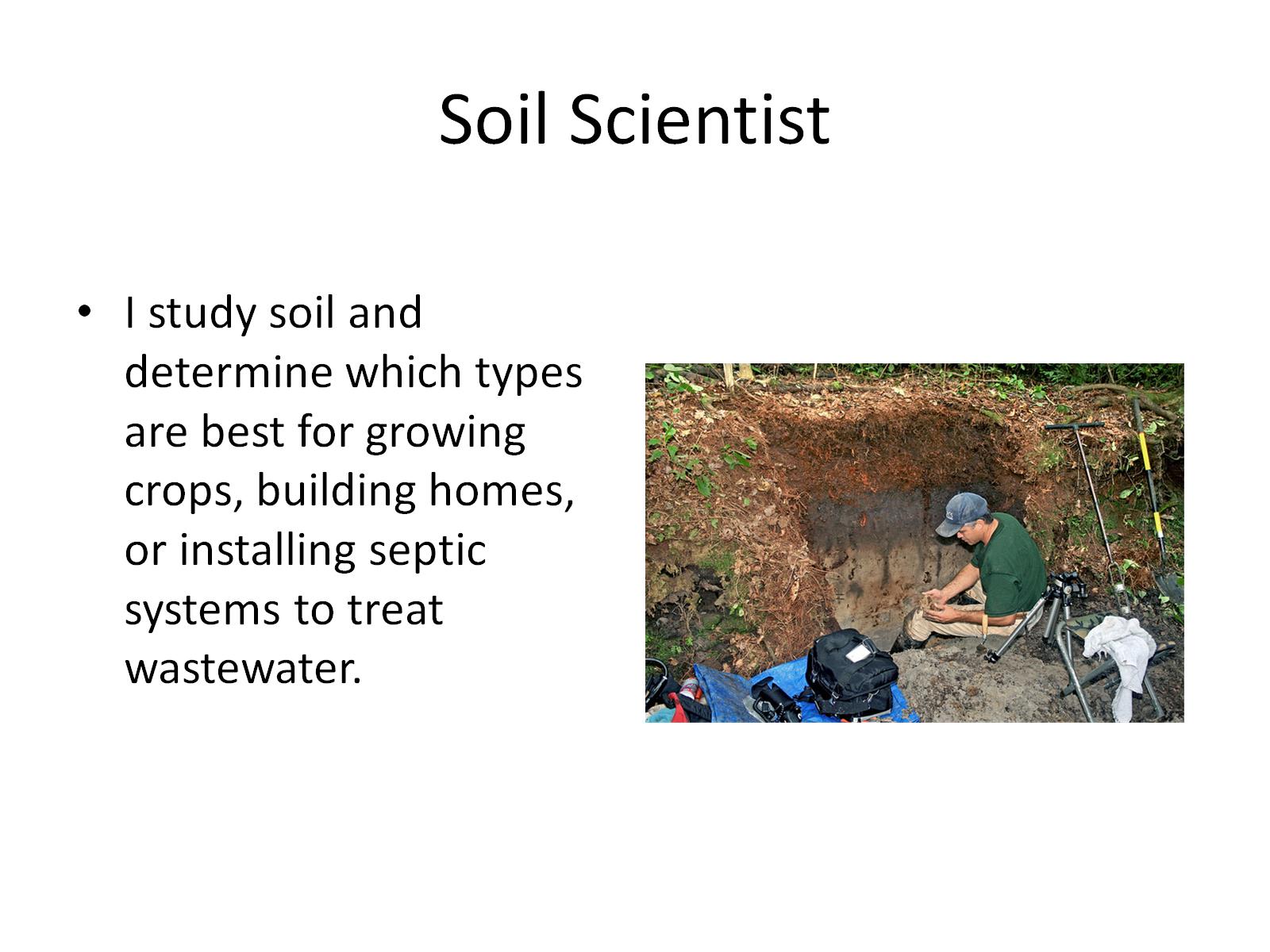 Soil Scientist
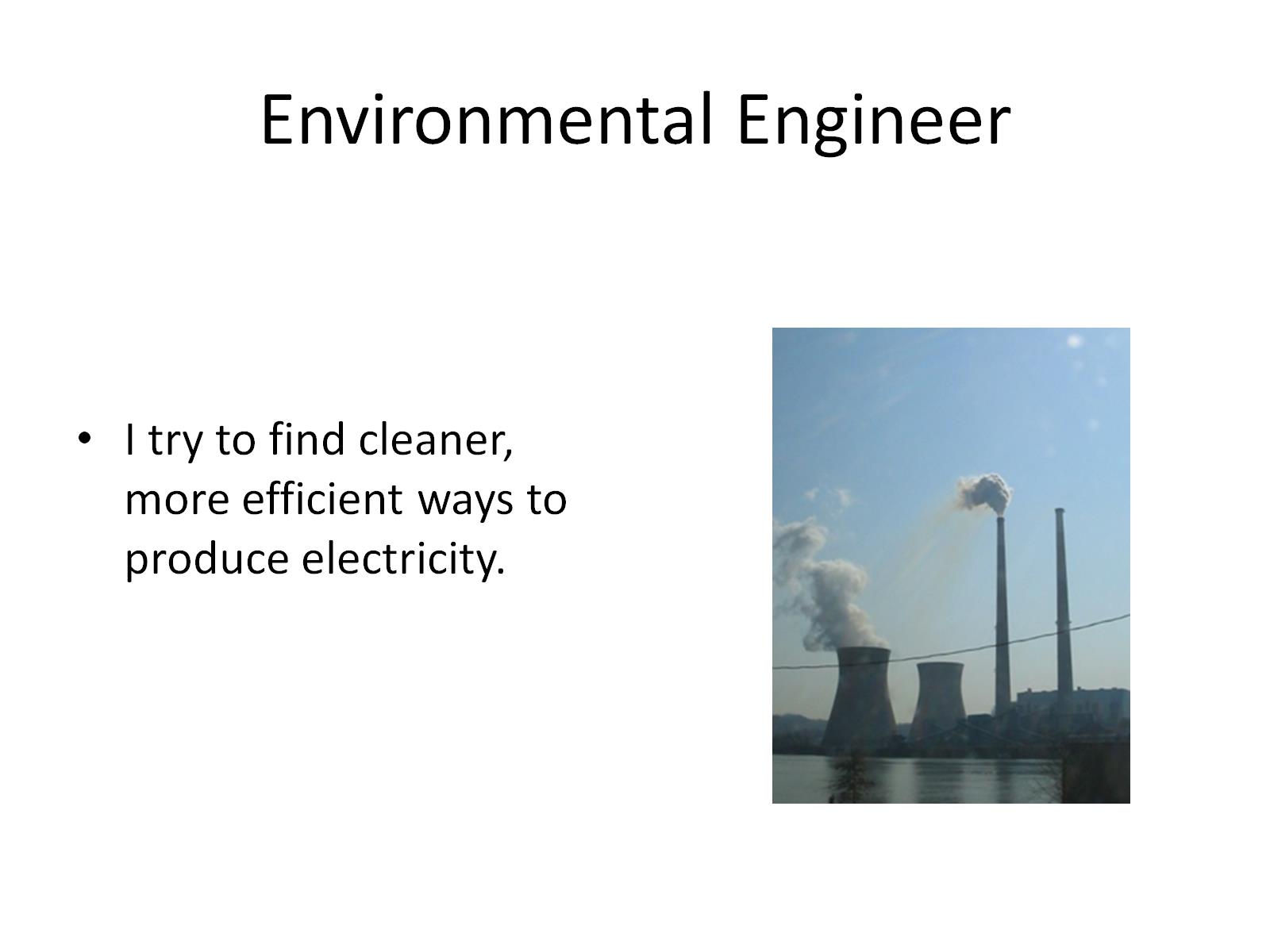 Environmental Engineer
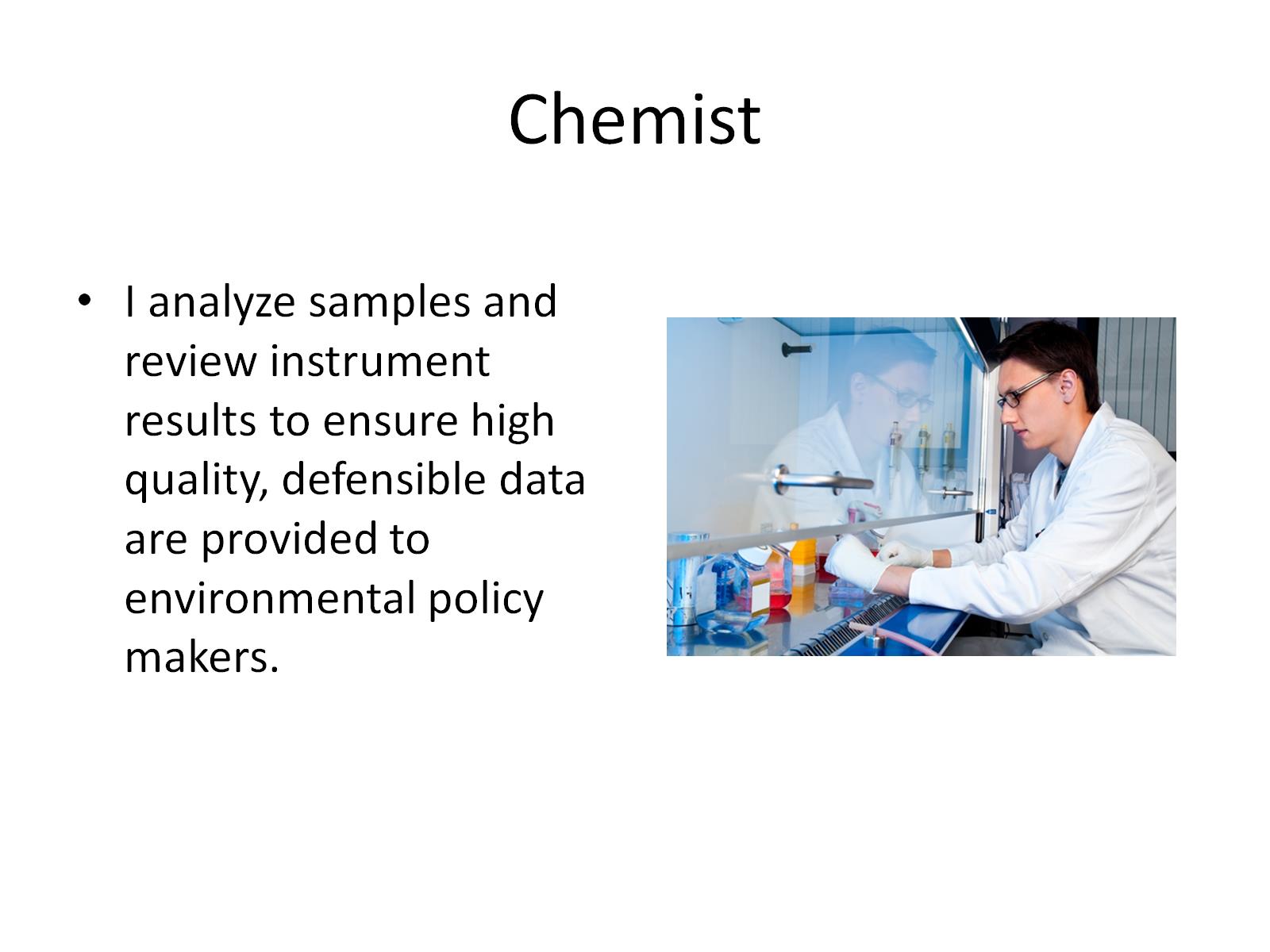 Chemist
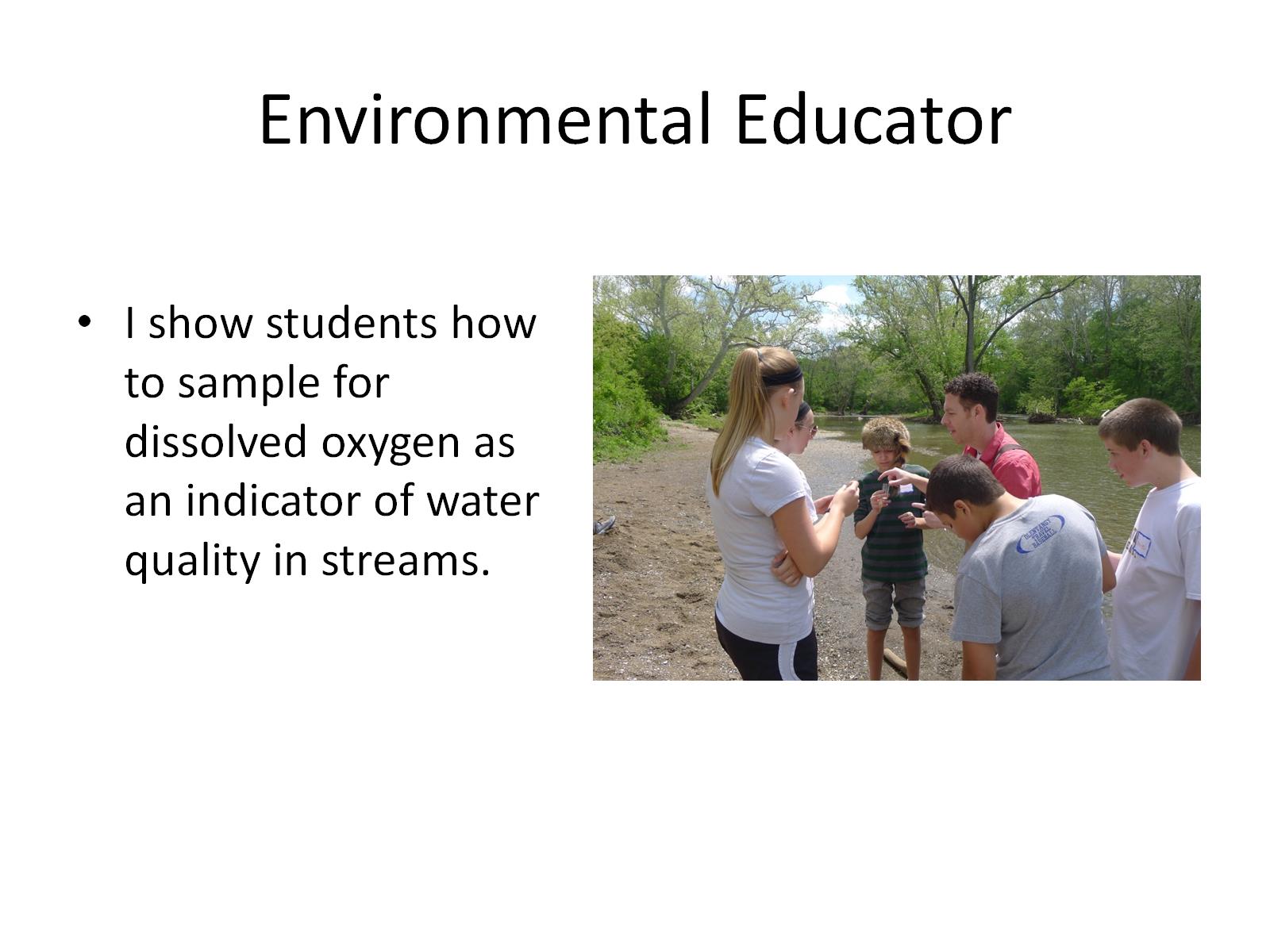 Environmental Educator
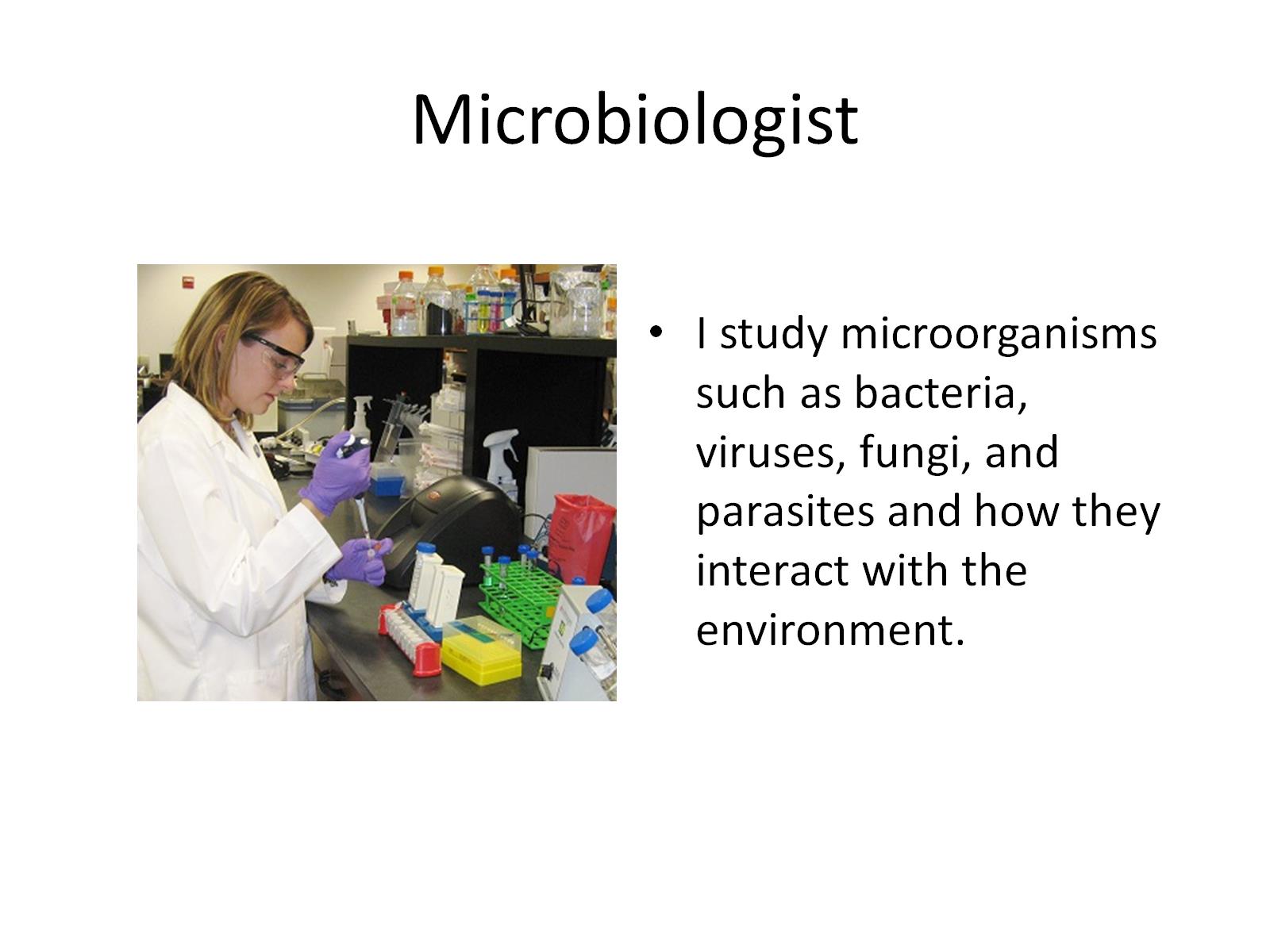 Microbiologist
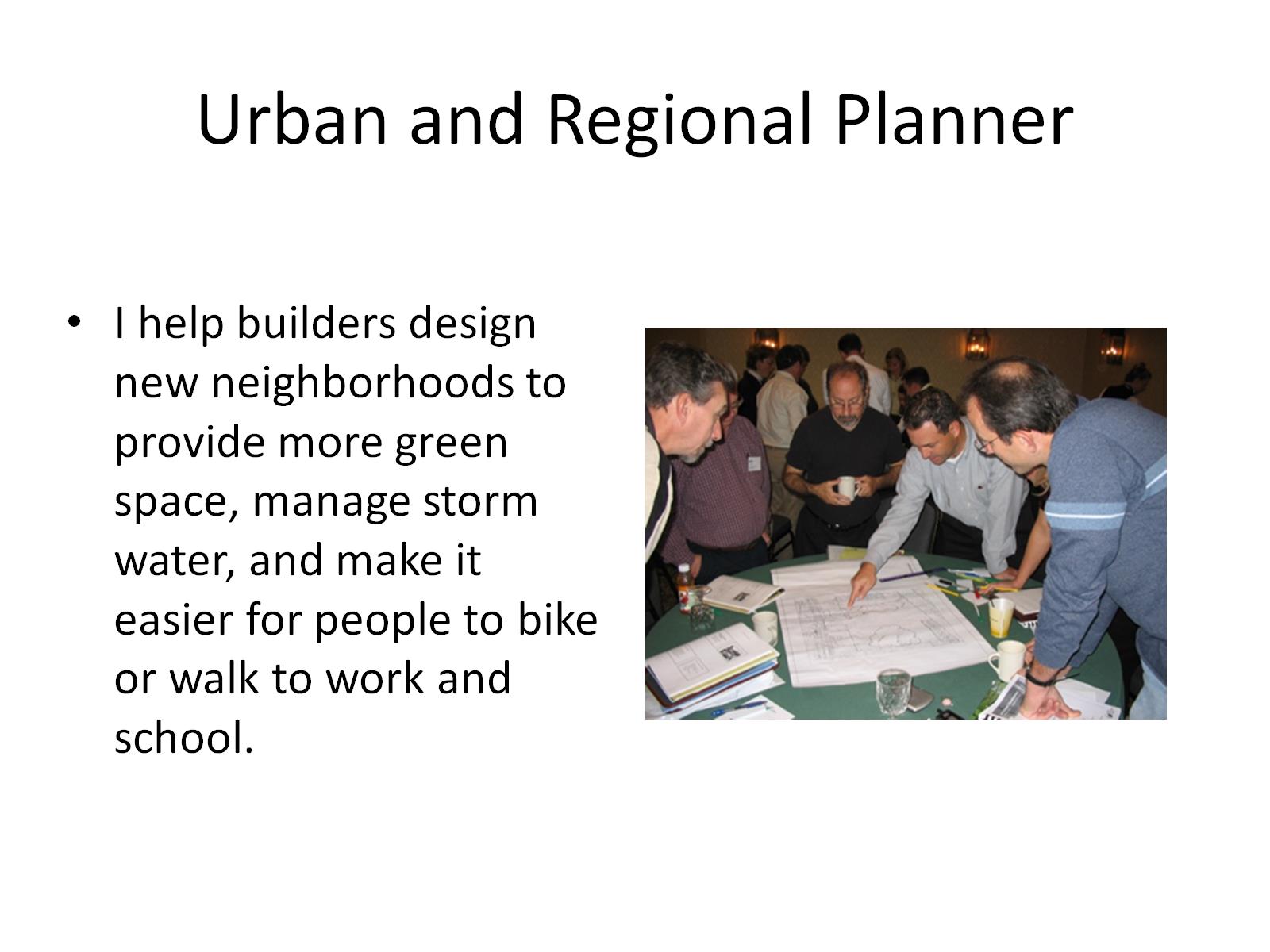 Urban and Regional Planner
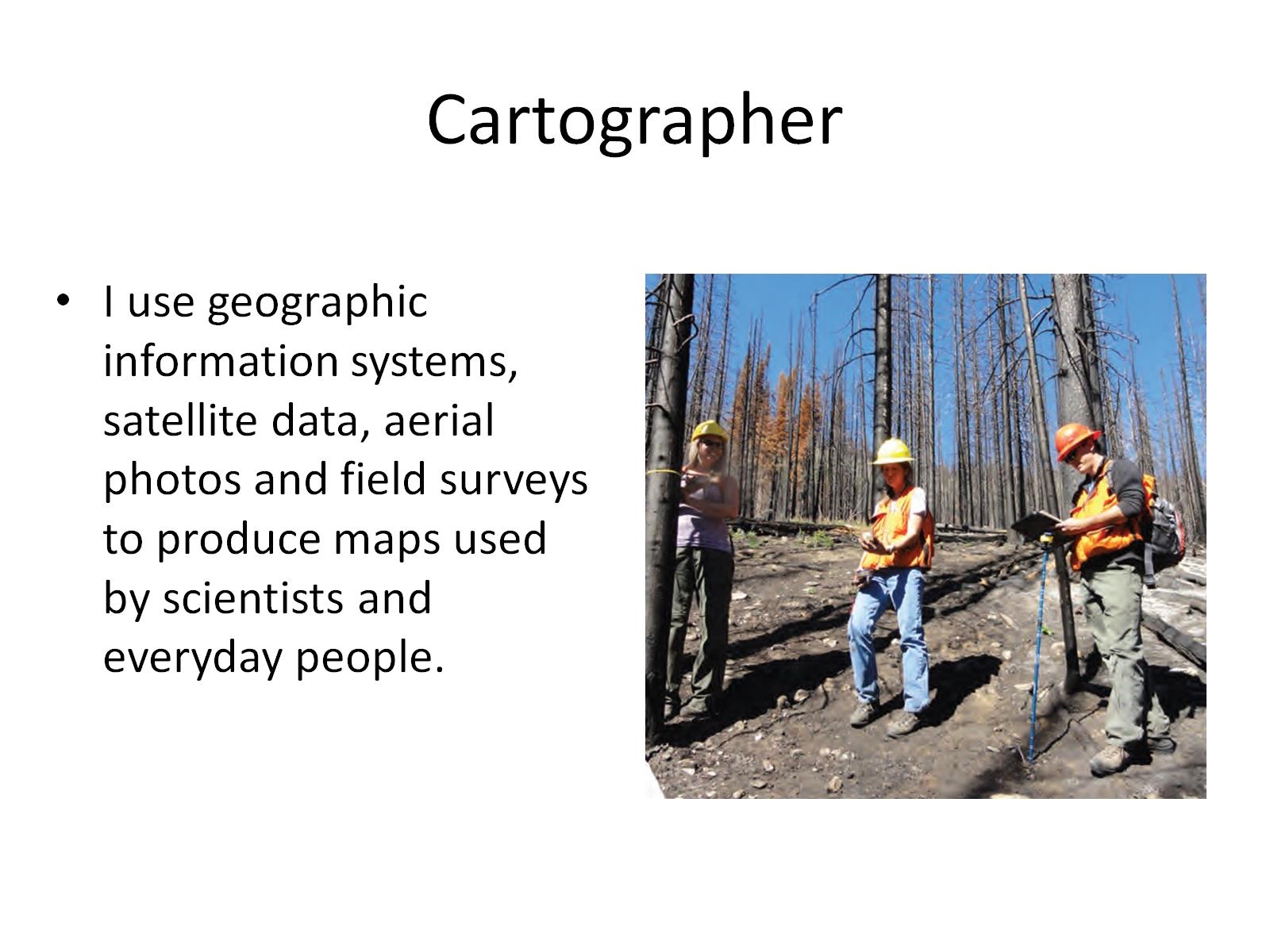 Cartographer
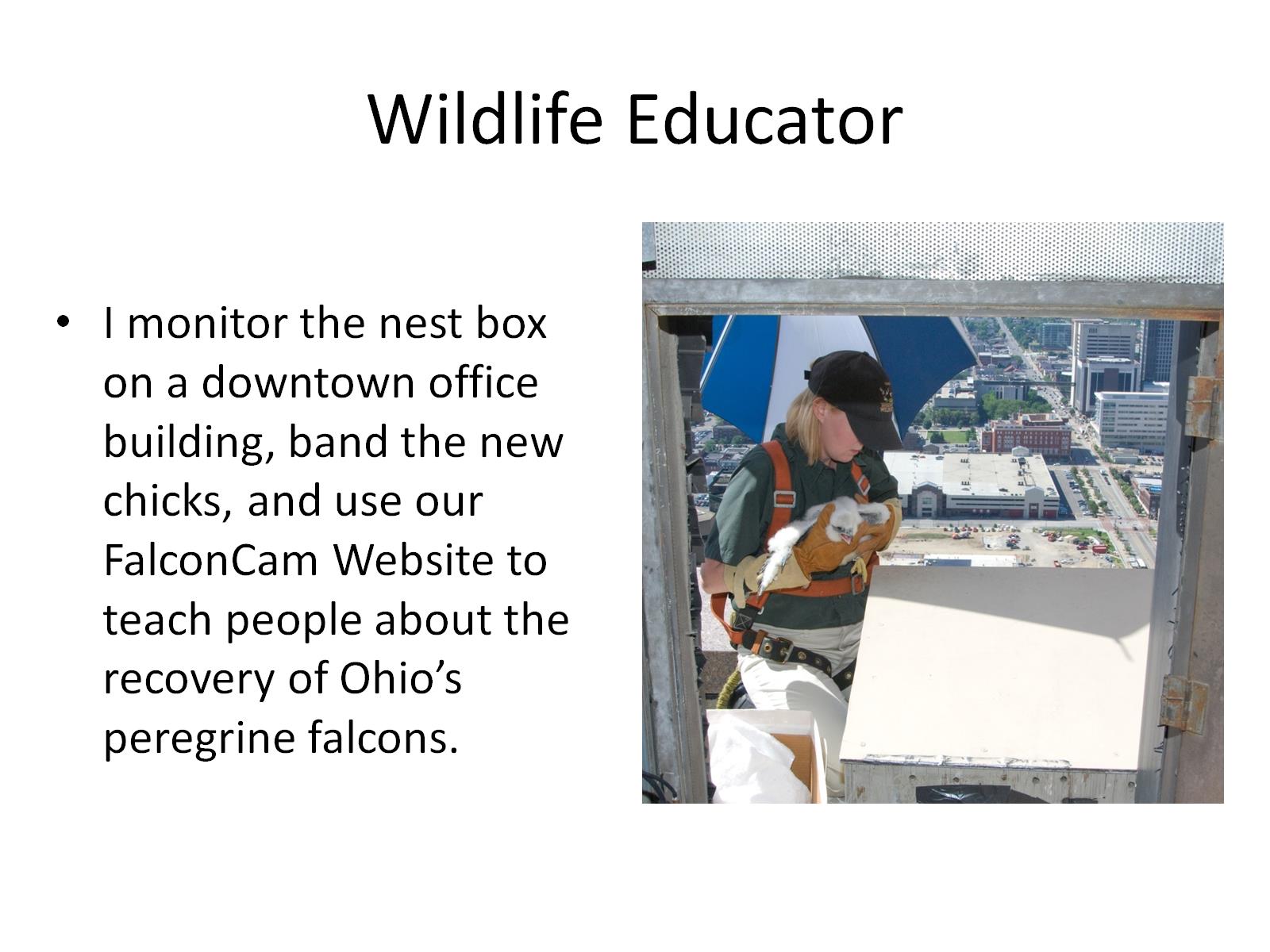 Wildlife Educator
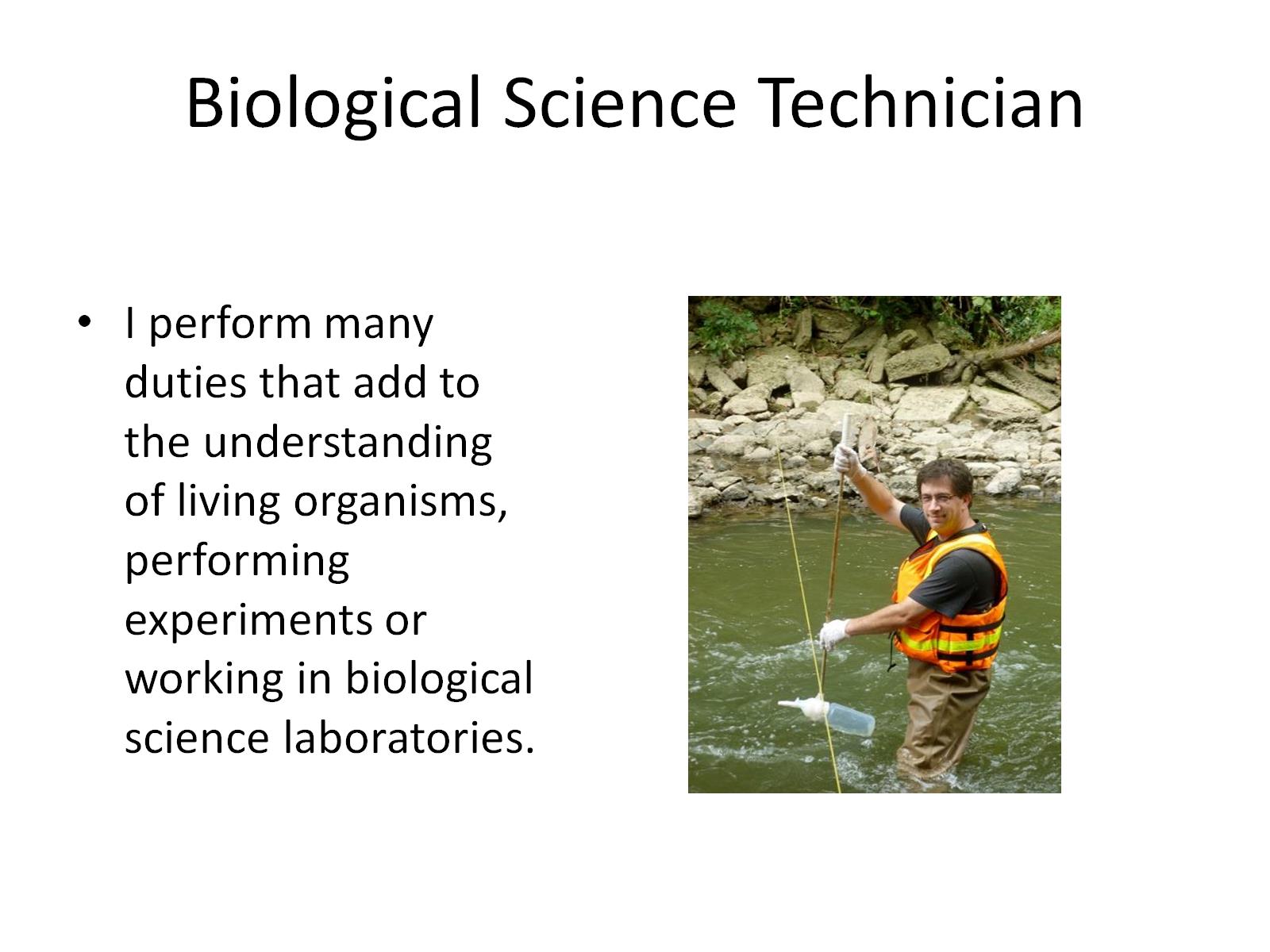 Biological Science Technician